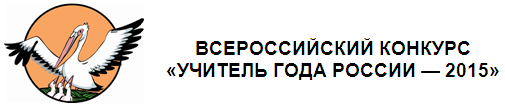 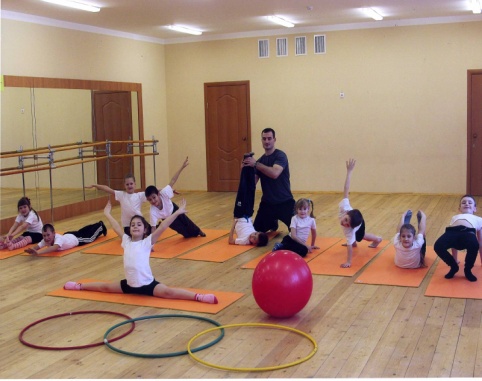 КОНКУРСНОЕ ЗАДАНИЕ «МЕТОДИЧЕСКИЙ СЕМИНАР»
Бранкевич Д.А.
Белгородская область
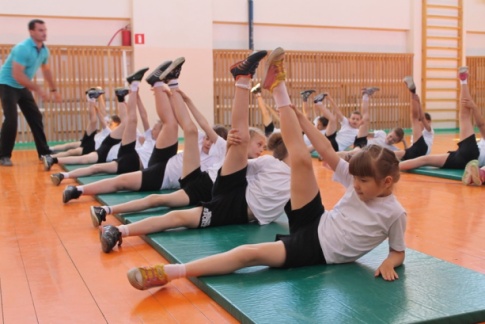 Игровой стретчинг как средство психофизического развития младших школьников
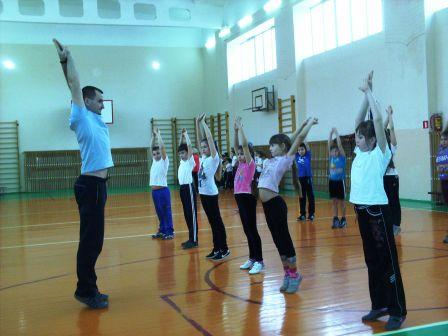 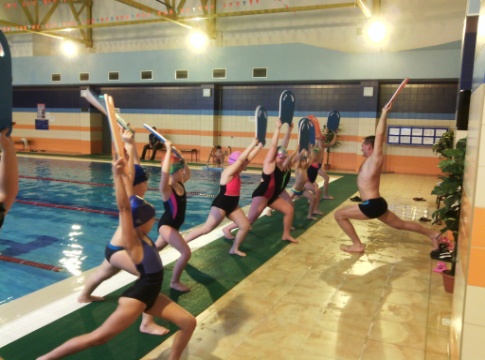 4. Премия В.Я Горина.
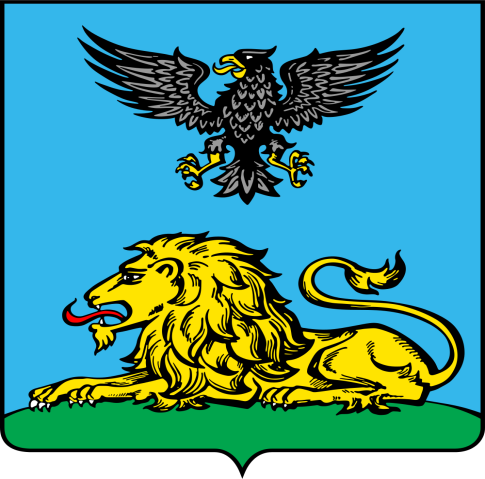 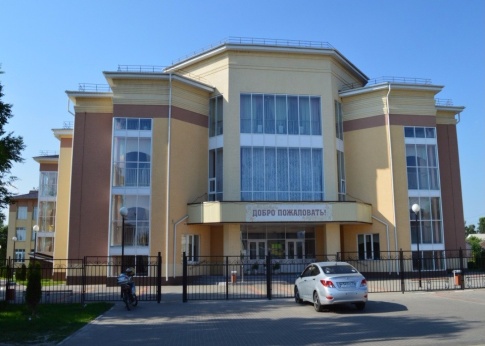 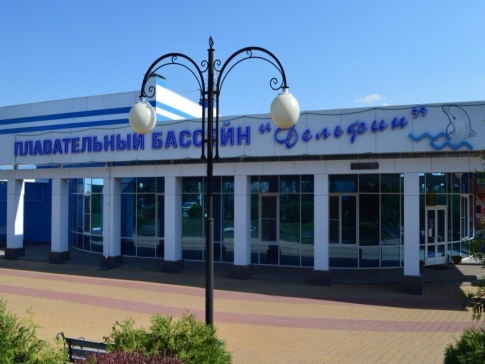 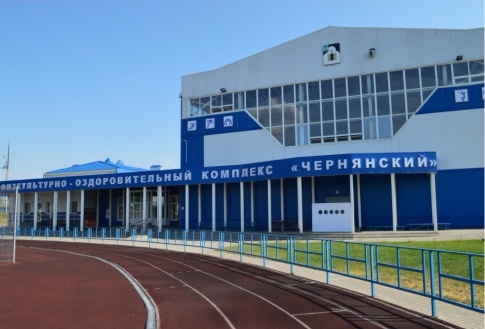 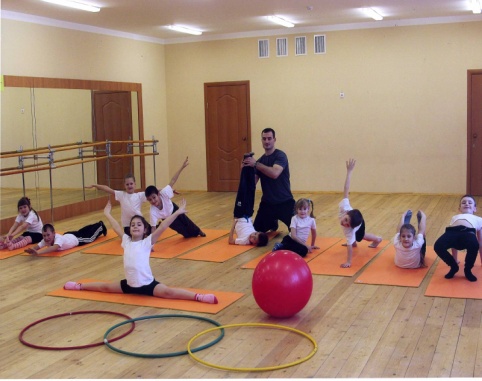 "Внося свой вклад в реализацию программы "Развитие физической культуры и спорта в Российской Федерации на 2006 – 2015 гг.", к сожалению, пока не все регионы справляются на"пять" баллов. Но Белгородская область, спортивная и высокоразвитая, справляется на "пять с плюсом"! 
Представитель Министерства спорта, туризма и молодежной политики РФ Мария Валерьевна Абрамова
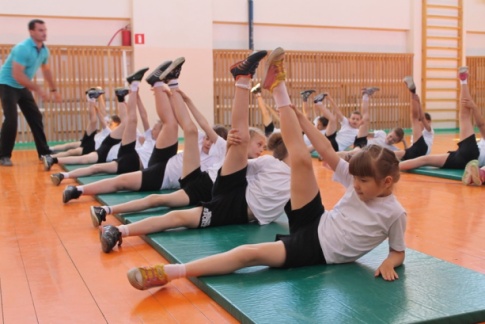 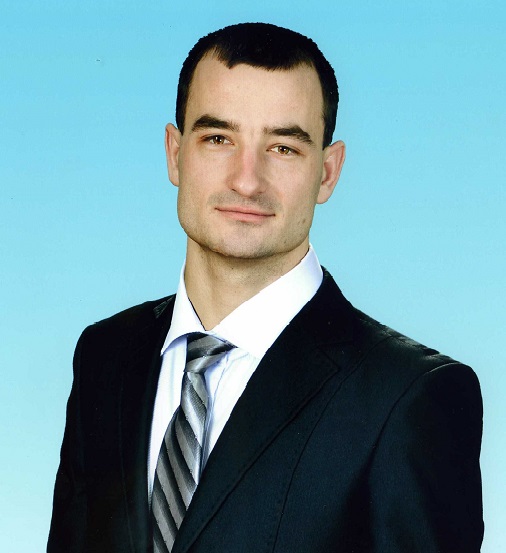 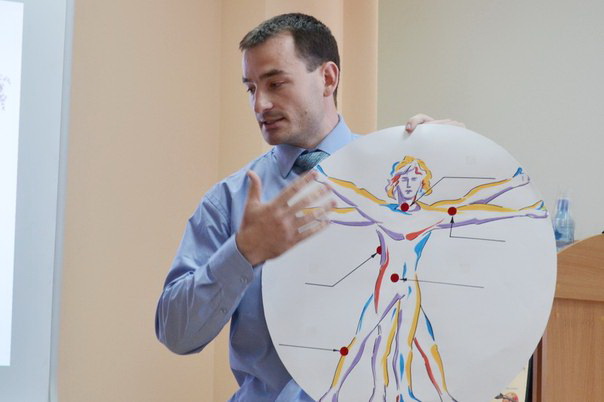 Бранкевич Денис Анатольевич
Учитель физической культуры, инструктор по обучению плаванию
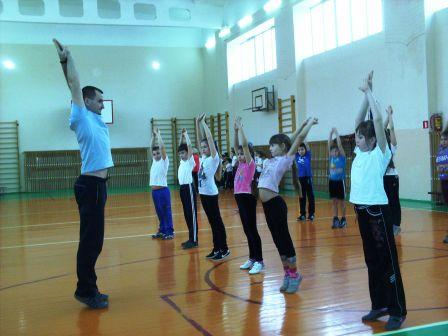 Место работы: Муниципальное бюджетное общеобразовательное учреждение «Чернянская средняя общеобразовательная школа № 1 с углубленным изучением отдельных предметов»
Педагогический стаж: 5 лет
Образование: Белгородский государственный национальный исследовательский университет, 2012 г.
Категория: первая
Педагогическое кредо: «Самым важным явлением в школе, самым поучительным предметом, самым живым примером для ученика является сам учитель» 
(Адольф Дистервег)
Девиз: 
Стремись вперед, идеями гори, мечтай,  дерзай, выдумывай твори!
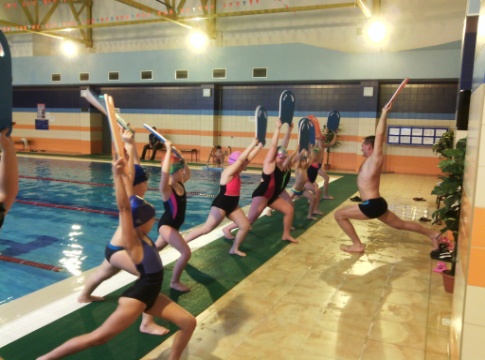 4. Премия В.Я Горина.
Условия возникновения и становления опыта
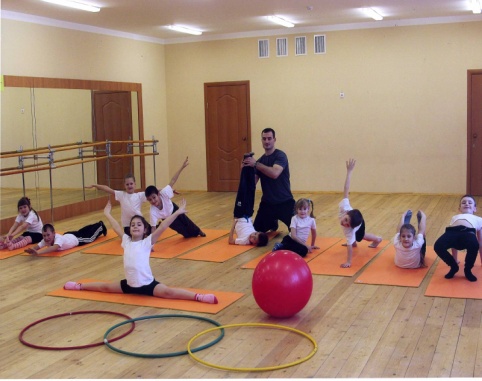 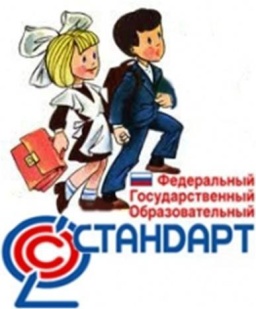 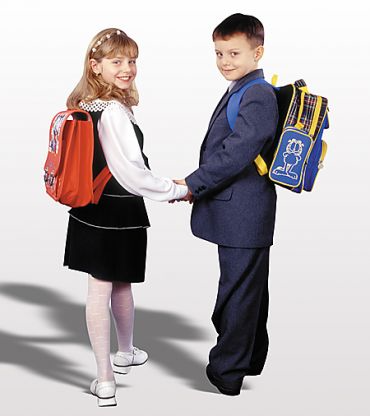 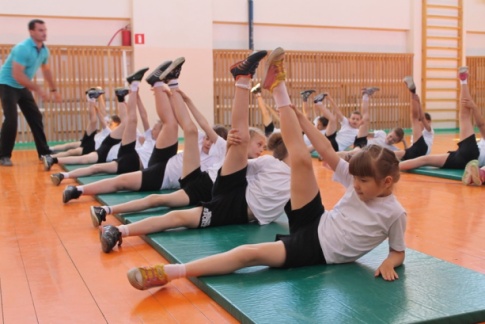 ухудшение мыслительной деятельности
увеличение учебной нагрузки
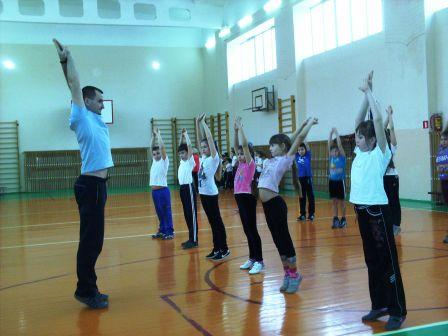 уменьшение физической активности
отклонения в физическом здоровье
школьные неврозы
негативные психические воздействия
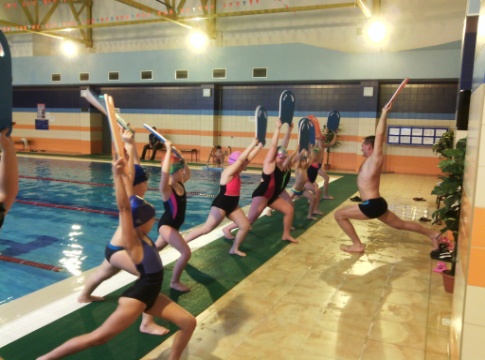 4. Премия В.Я Горина.
внедрение ФГОС второго поколения
Диагностика уровня  психофизического развития младших школьников
Психолого-медико-педагогическая диагностика
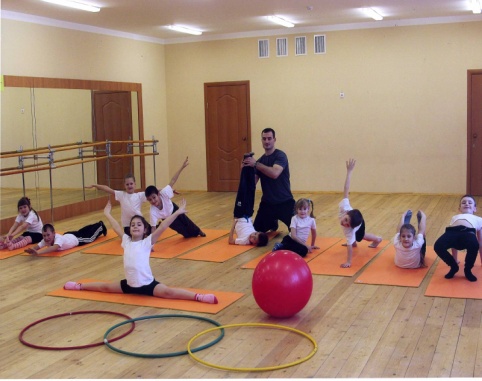 (по тестам -заданиям, определенным для каждой возрастной ступени)
Диагностика  умственной работоспособности младших школьников (корректурные таблицы “кольца Ландольта” по А.А.Гуминскому)
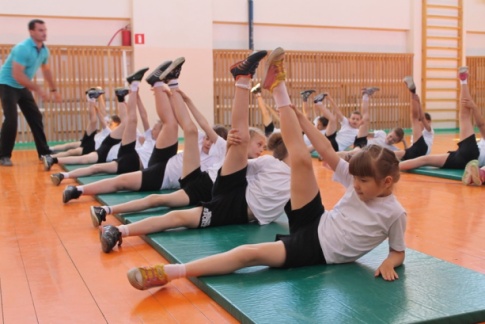 Диагностика уровня школьной тревожности младших школьников
(опросник «Школьная тревожность» по Е.Р.Гореловой)
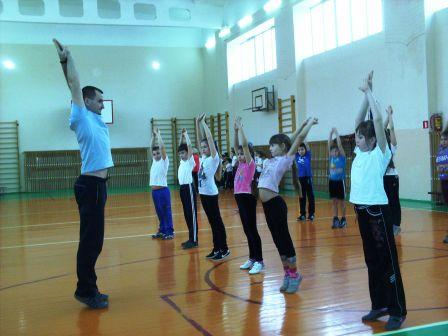 Динамика состояния здоровья учащихся
Диагностика  памяти, внимания, утомляемости младших школьников (методика А.Р.Лурии «Заучивание 10 слов»)
Кривая запоминания
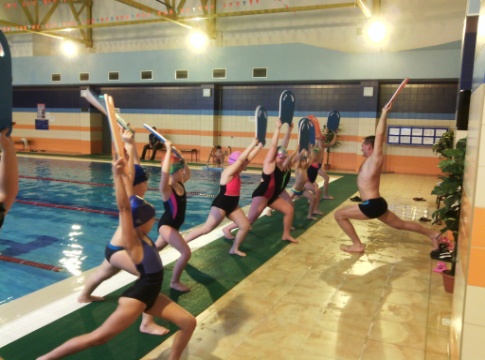 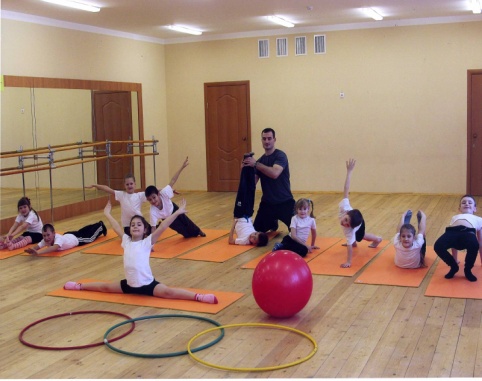 Актуальность педагогического опыта
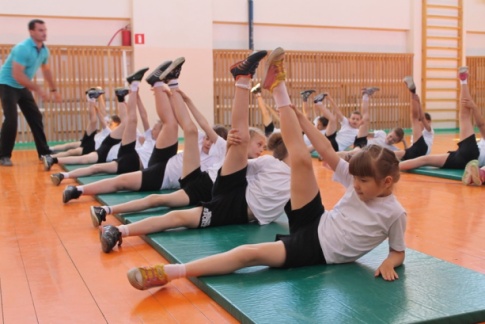 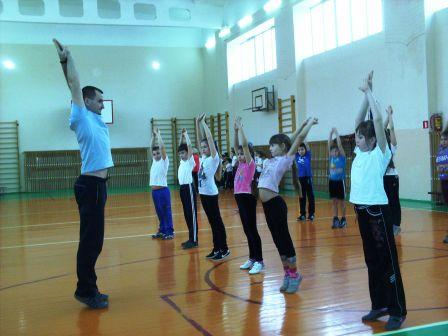 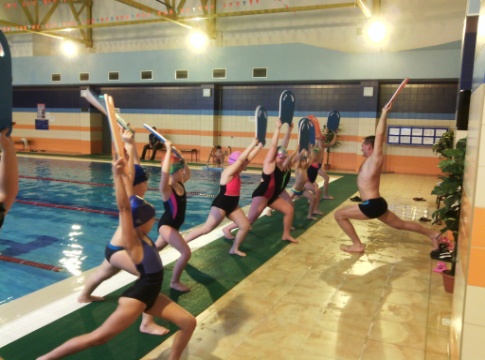 Противоречие
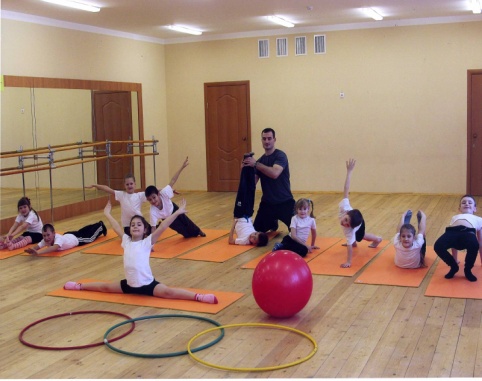 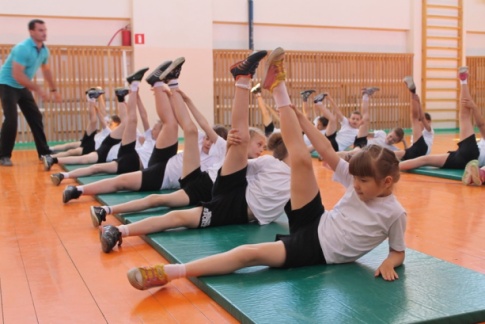 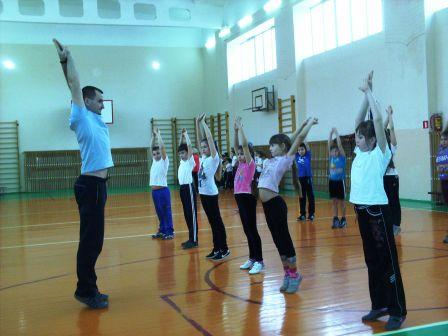 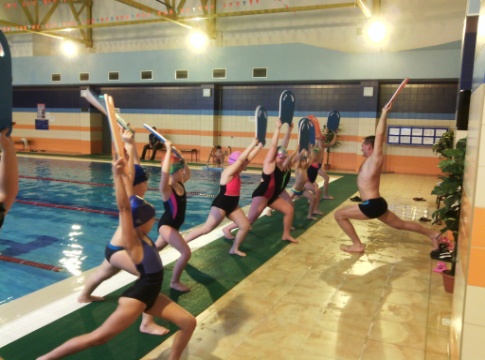 Формулировка проблемы
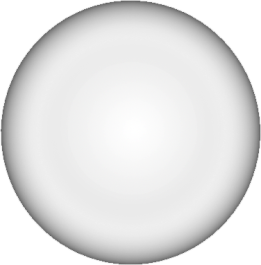 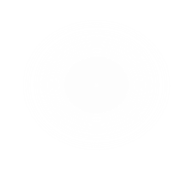 Выносливость
Ловкость
Быстрота
Гибкость
Сила
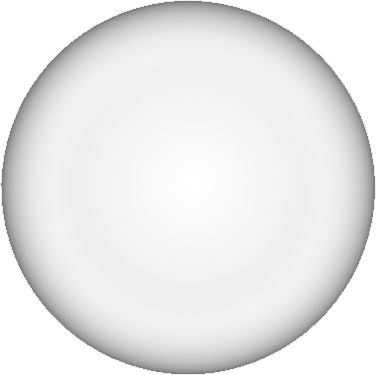 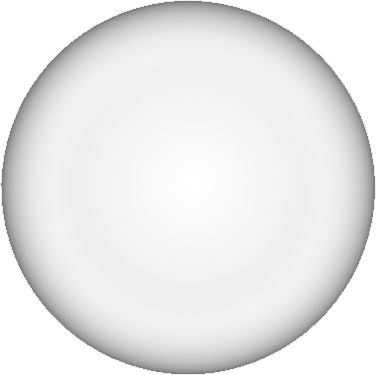 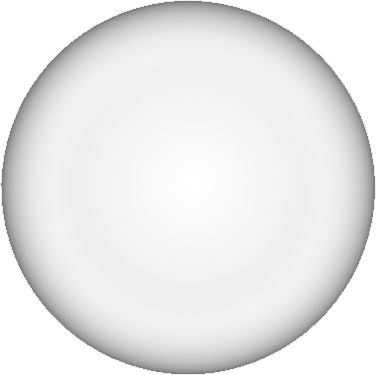 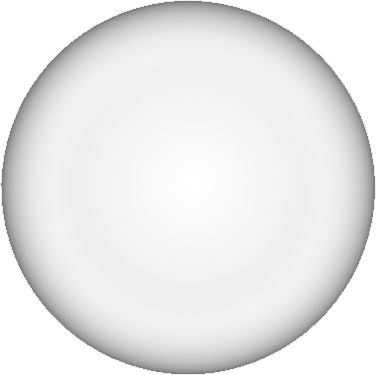 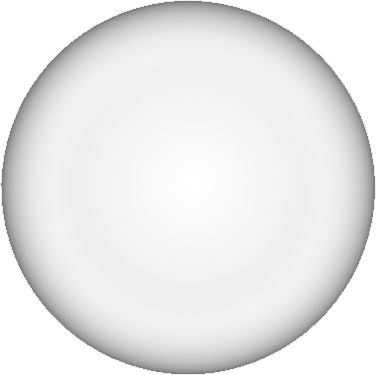 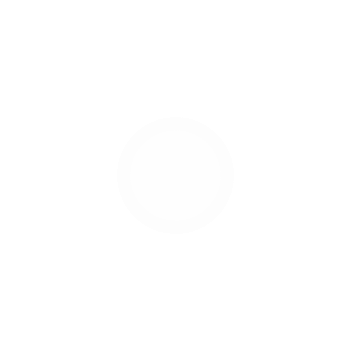 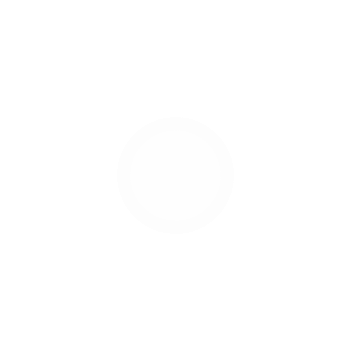 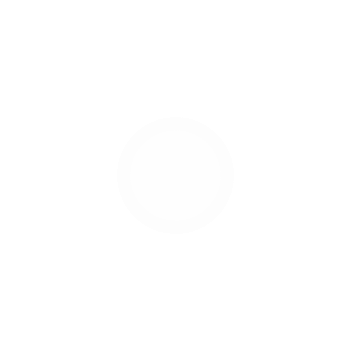 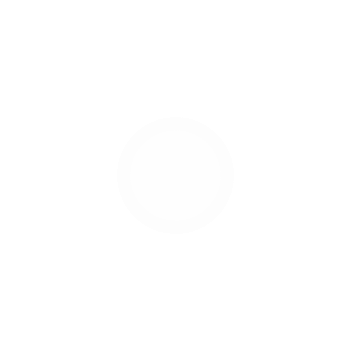 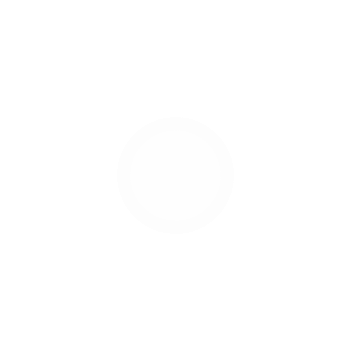 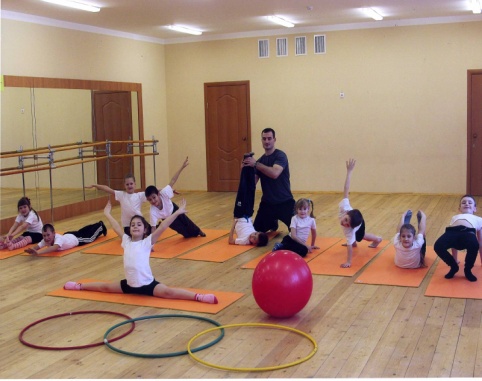 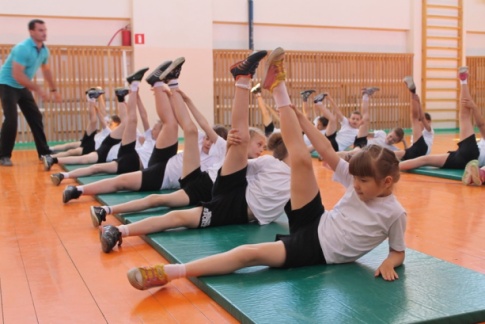 Психофизическое развитие
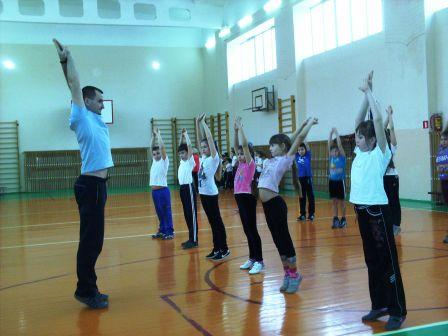 Есть потребность в использовании в процессе физического воспитания младших школьников физкультурно-оздоровительных методик и инновационных технологий для психофизического развития.
Нет  освоенных методик,  технологий, адаптированных к возрастным особенностям детей, стимулирующих их психофизическое развитие.
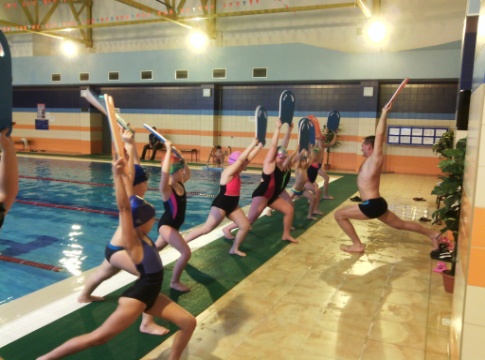 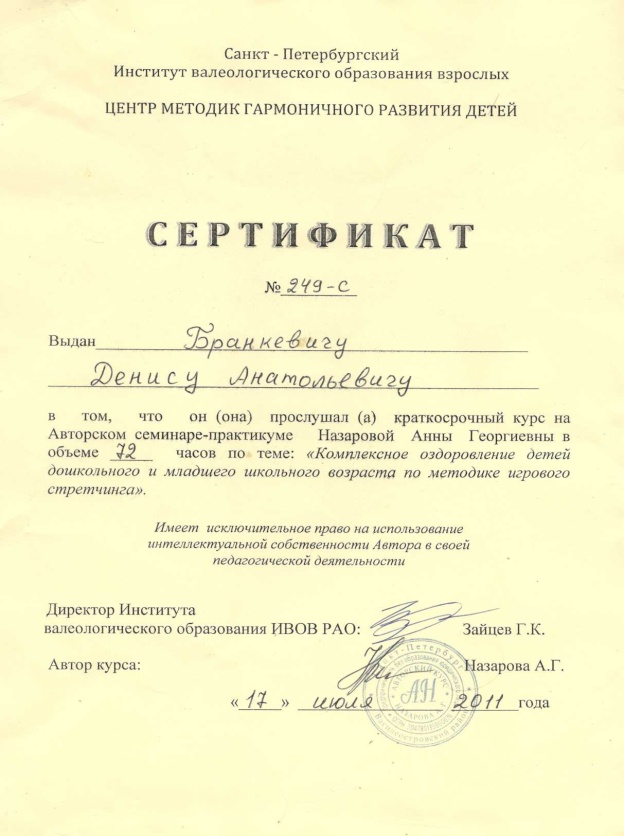 Методика комплексного оздоровления детей дошкольного 
и младшего школьного возраста на основе игрового стретчинга 
 Назаровой Анны Георгиевны
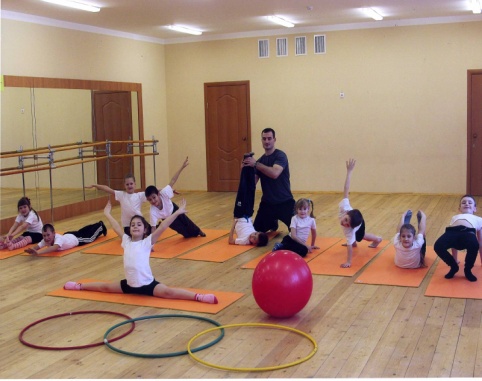 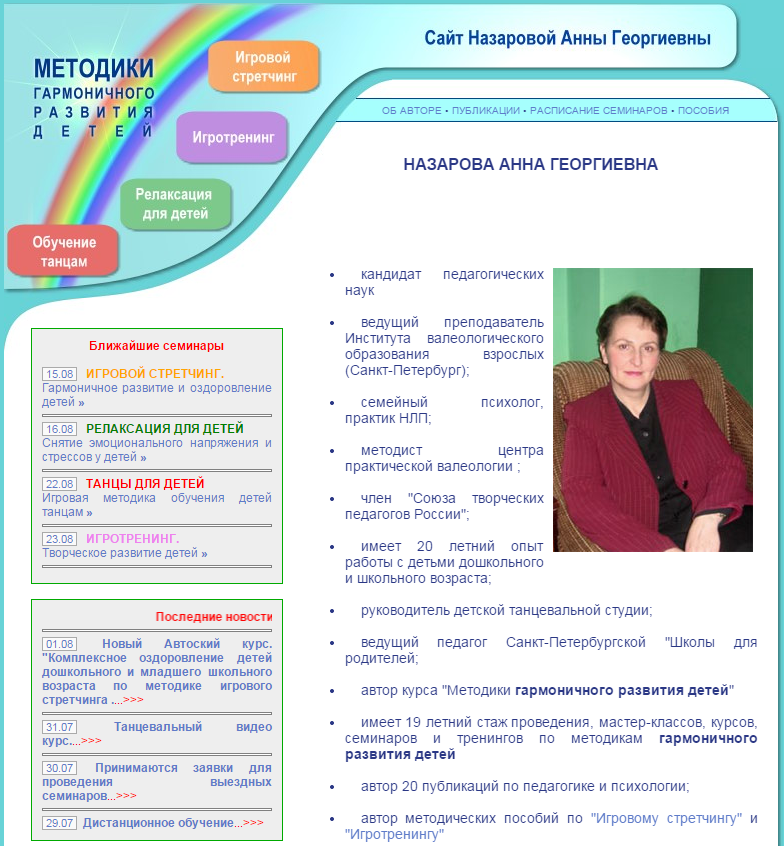 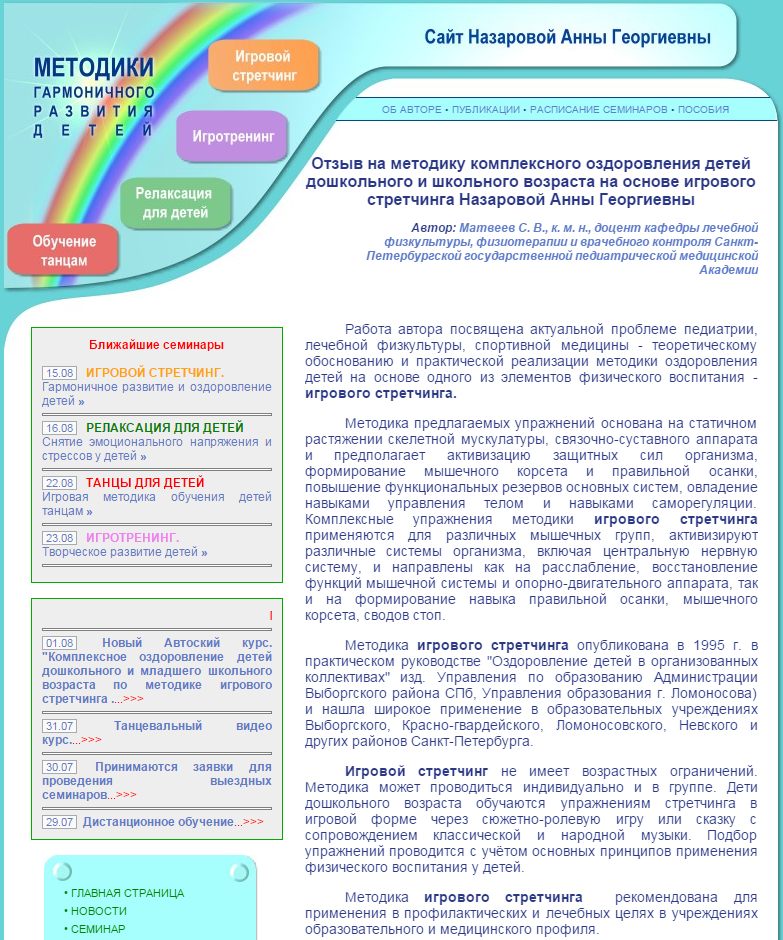 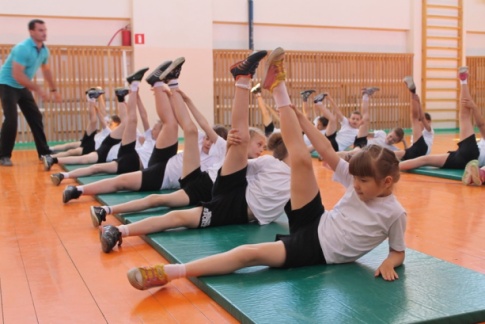 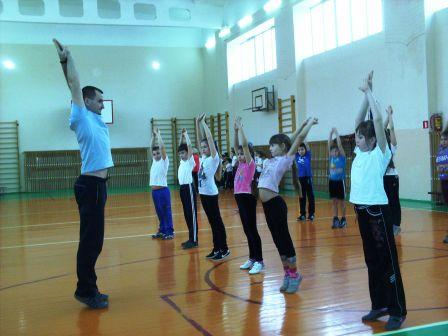 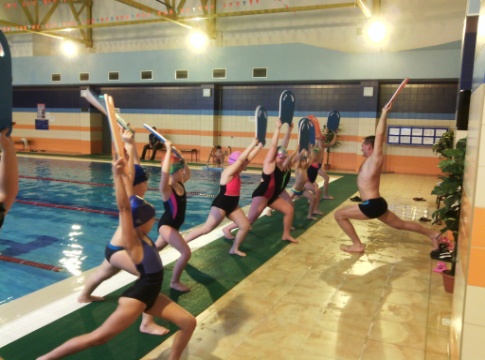 Теоретическое обоснование
 педагогического  опыта
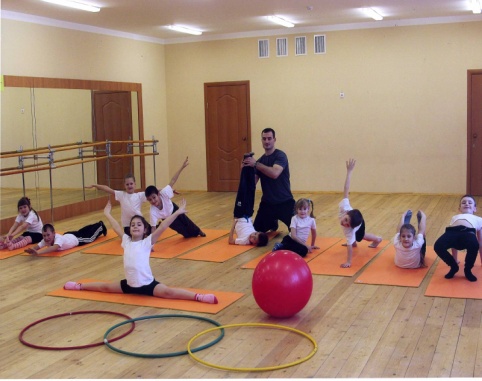 Учение Н.А. Бернштейна и П.Я. Гальперина о формировании двигательного навыка.
Исследования Л.Е. Лебедянской, В.И. Ляха, подтверждающие  сопряженное развитие гибкости и скоростно-силовых качеств .
Методические рекомендации В.М. Смолевского, М.А. Годик, А.М. Барамидзе, Т.Г. Киселевой, В.С. Кузнецова, П.К. Петрова; Ж.К. Холодова, посвященные  стретчингу.
 По  определению В.М. Смолевского,  стретчинг (от англ. ”stretch” – растягивать) – это «целый ряд упражнений, направленных на совершенствование гибкости и развитие подвижности в суставах». 
3 типа стретчинг упражнений, при выполнении которых происходит растягивание (удлинение мышц).
Статический (классический). Все движения должны быть очень медленными. При их выполнении следует удерживать определённую позу в течение 10-30 сек. 
Динамический. Имеет вид медленных, не резких пружинящих движений. По окончанию каждого упражнения удерживаются несколько секунд в точке максимального растяжения.Баллистический.  Предполагает махи ногами и руками, а также сгибание и разгибание тела с большой частотой и скоростью.
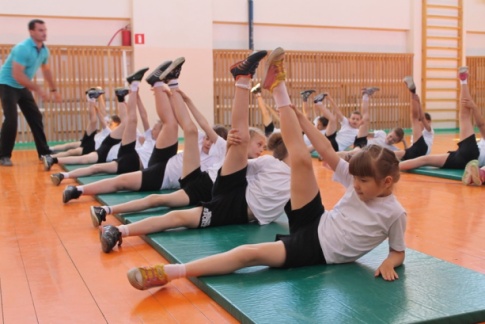 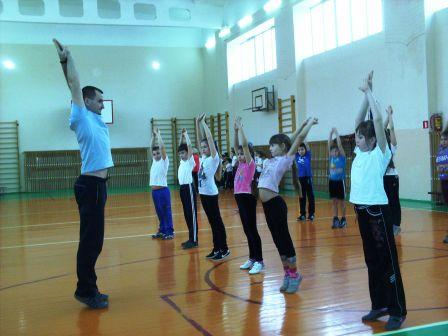 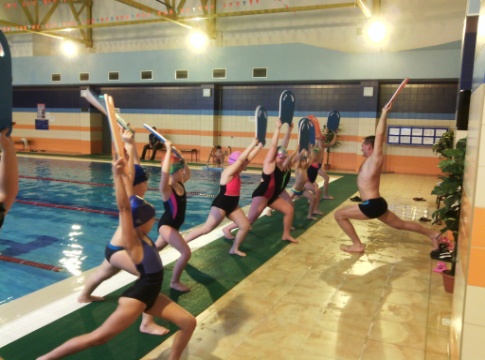 Методика игрового стретчинга  Назаровой А.Г.
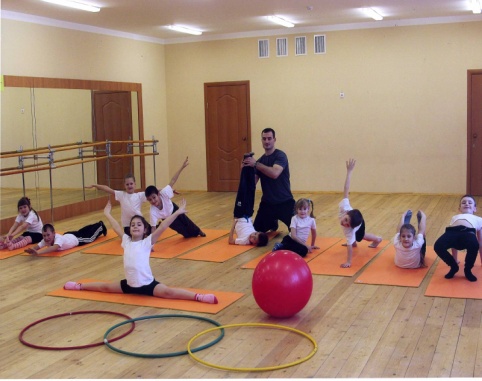 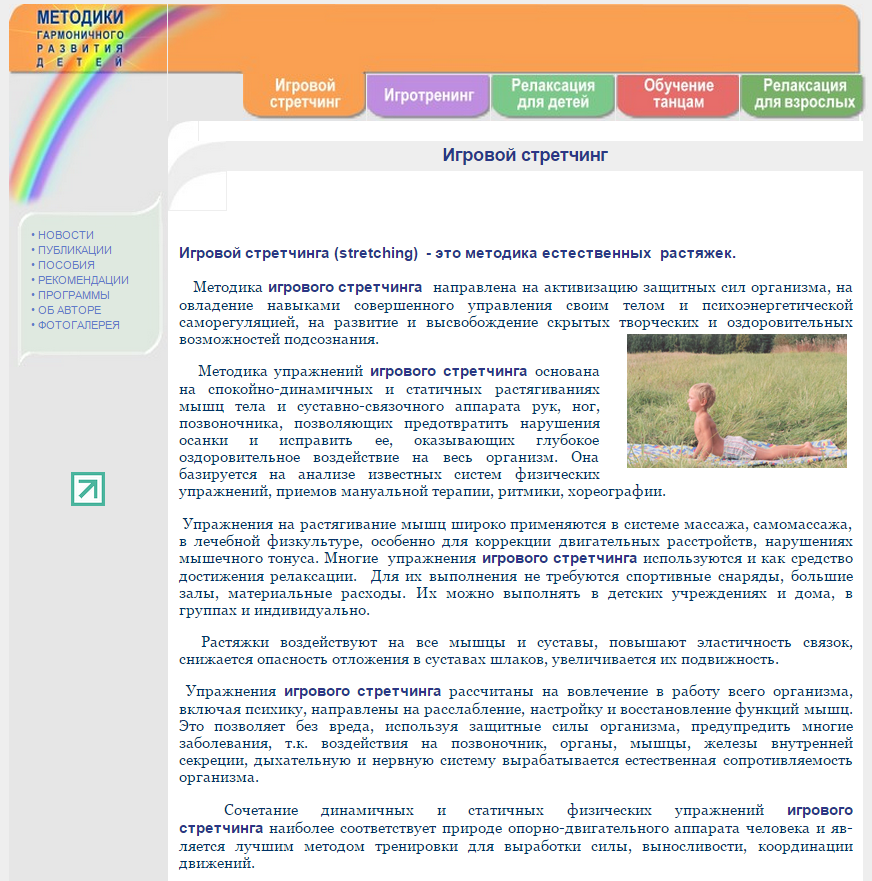 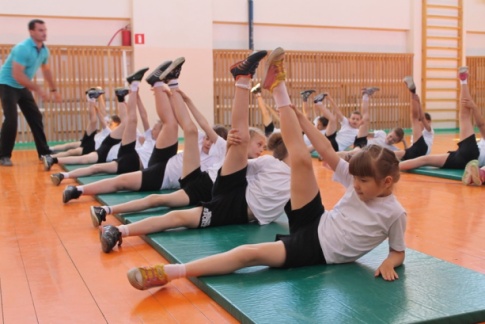 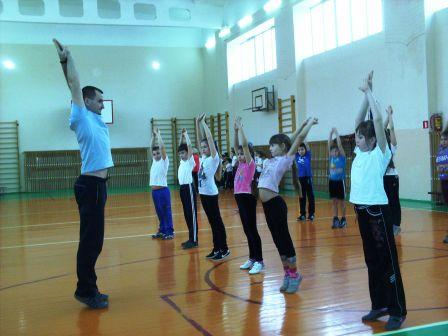 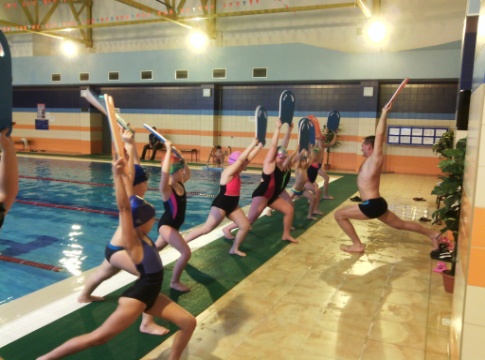 Ведущая педагогическая идея опыта
Упражнения игрового стретчинга являются эффективным средством  психофизического развития младших школьников
Технология описания педагогического опыта 
Цель педагогической деятельности
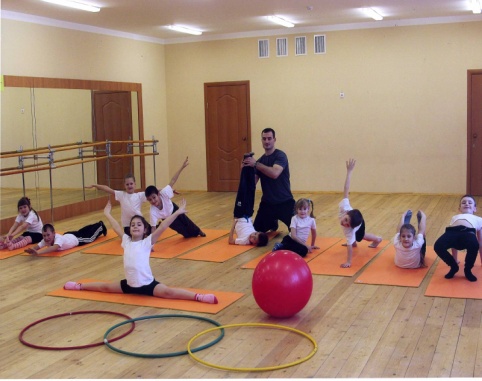 обеспечение положительной динамики психофизического развития младших школьников посредством игрового стретчинга
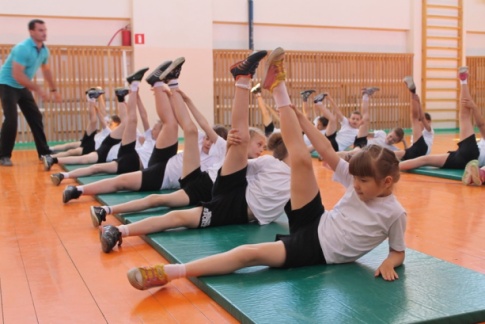 Задачи
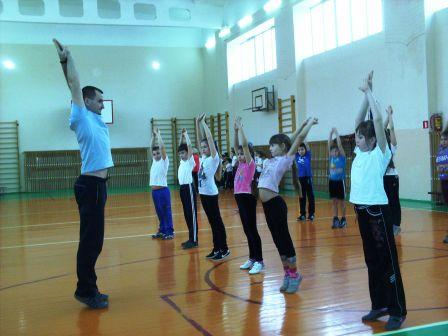 Разработка технологии психофизического развития младших школьников с применением упражнений игрового стретчинга
Анализ и обобщение научно-методической литературы по теме исследования
Диагности-ческие исследования
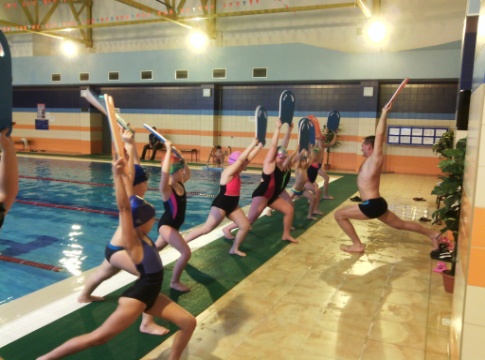 Организация учебно-воспитательного процесса
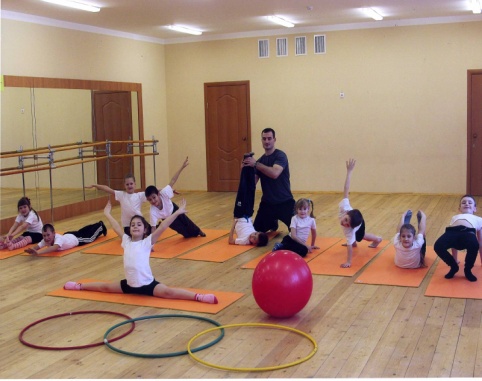 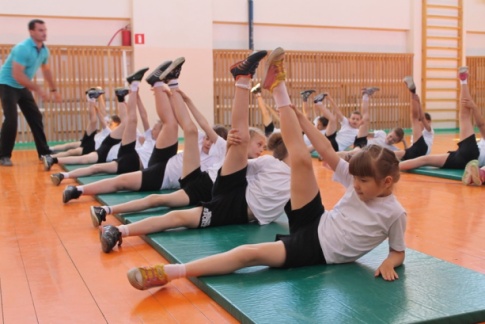 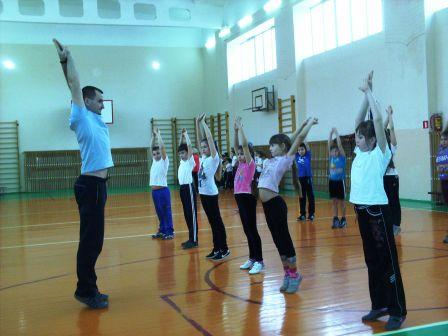 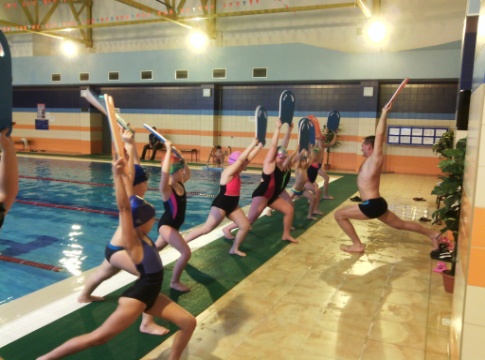 Содержание образования
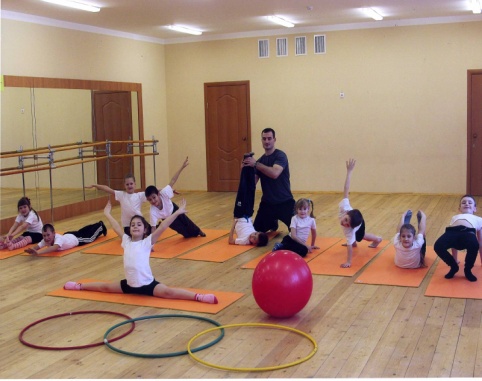 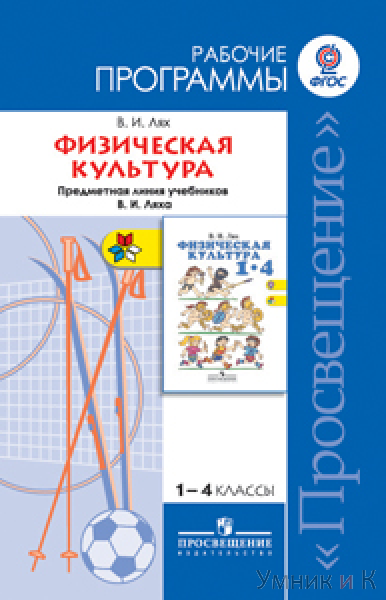 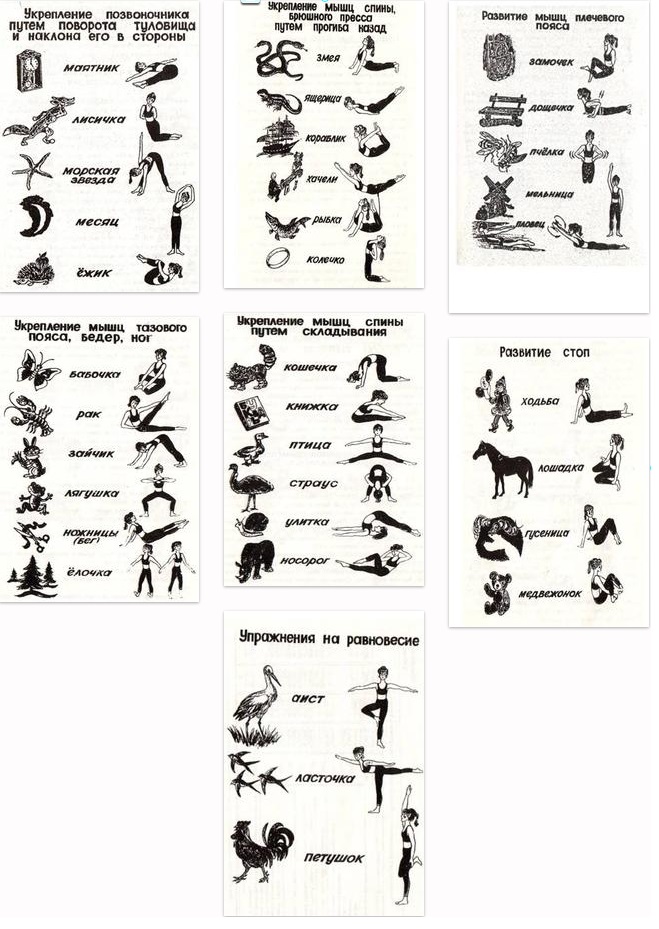 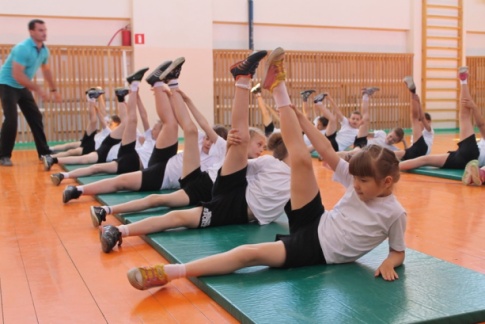 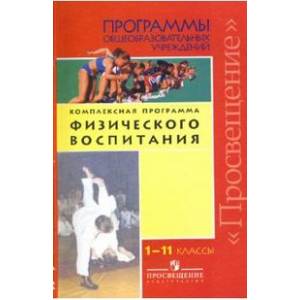 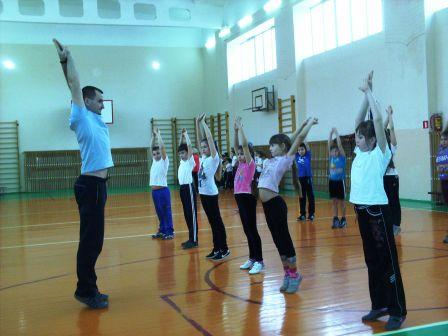 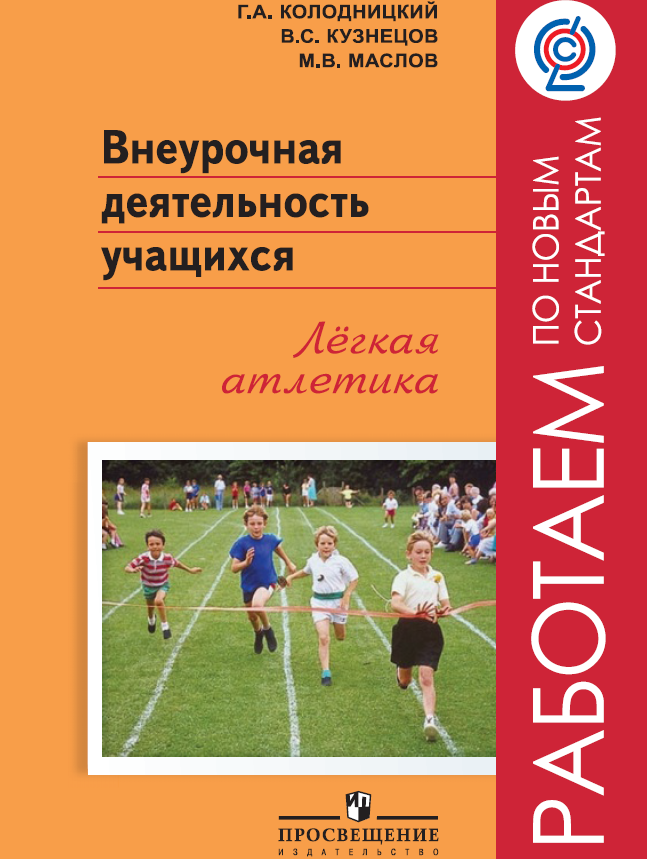 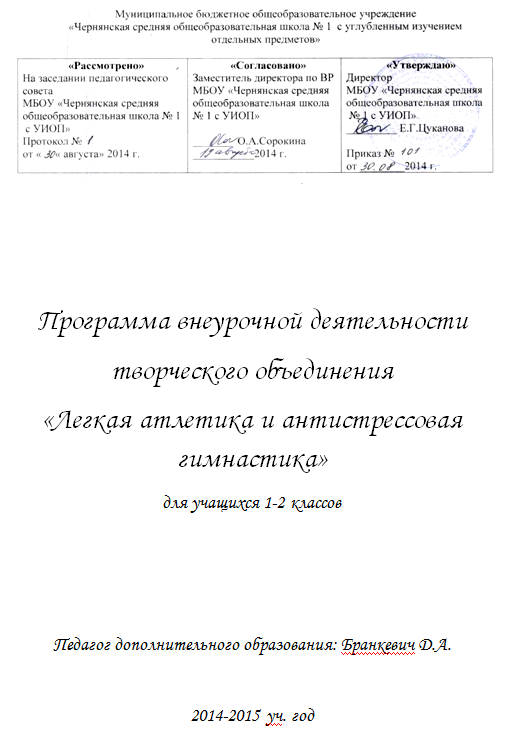 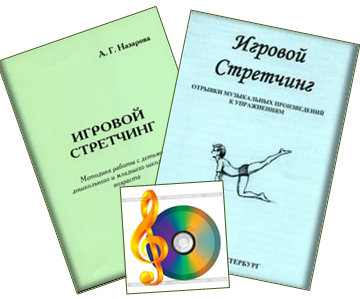 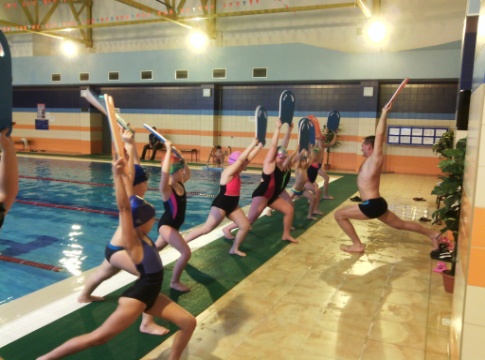 Урок с элементами игрового стретчинга
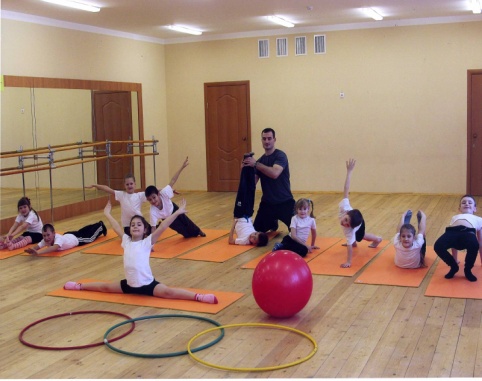 Подготовительная  часть урока
Имитационно-подражательные разминочные  упражнения
Упражнения игрового стретчинга
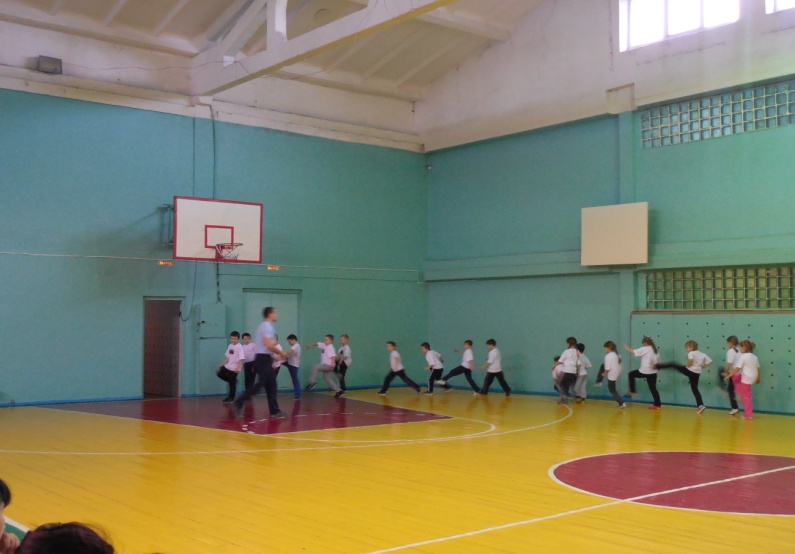 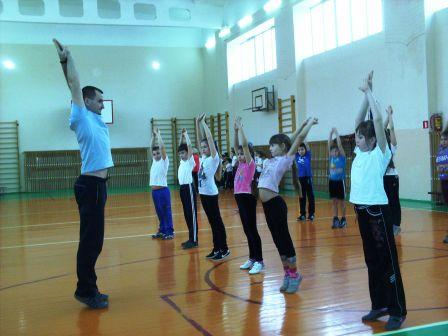 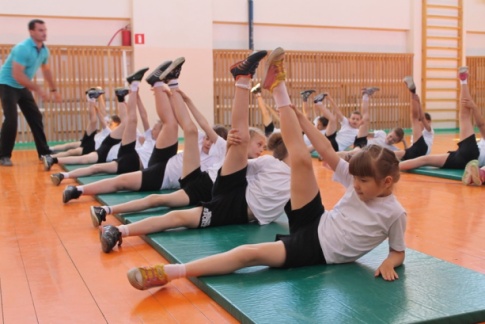 Основная часть урока
Схема 1
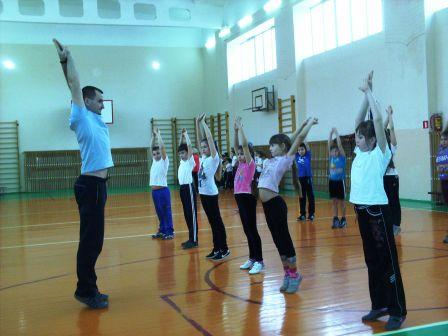 Схема 2
Заключительная часть урока
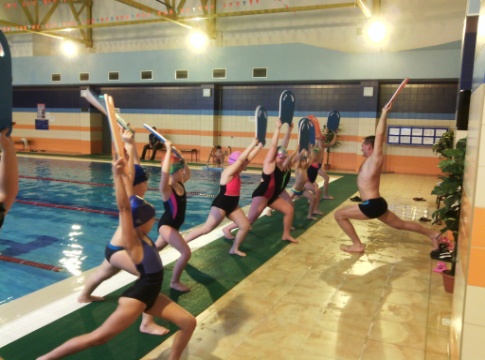 Упражнения игрового стретчинга
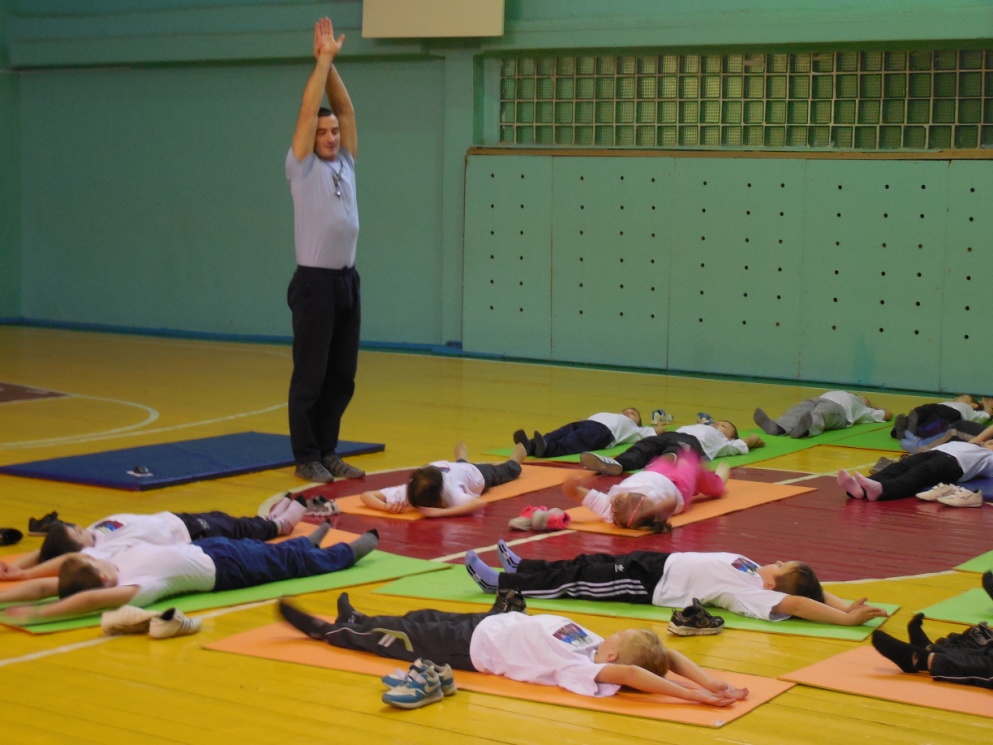 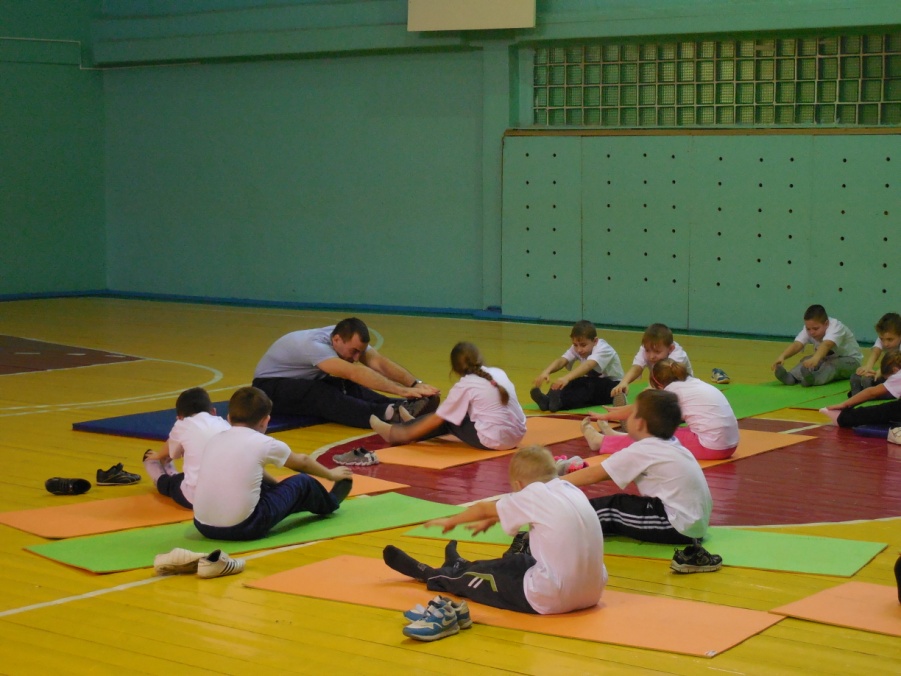 Сюжетно-ролевой урок
Внеурочная деятельность
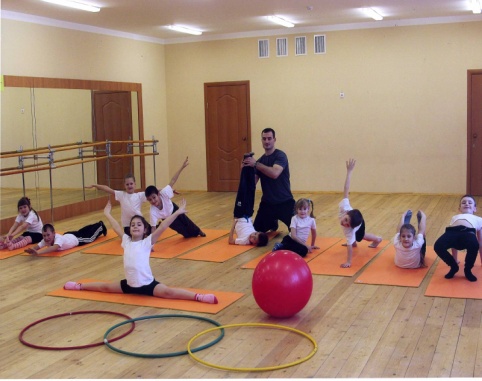 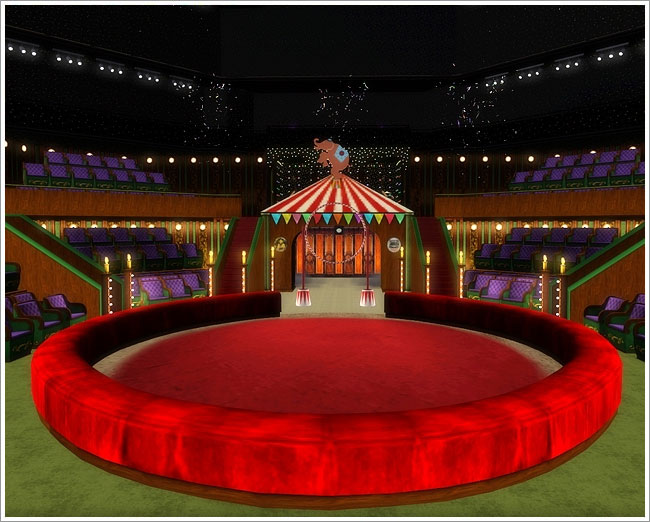 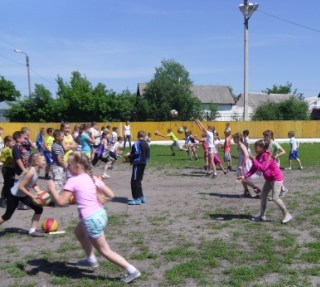 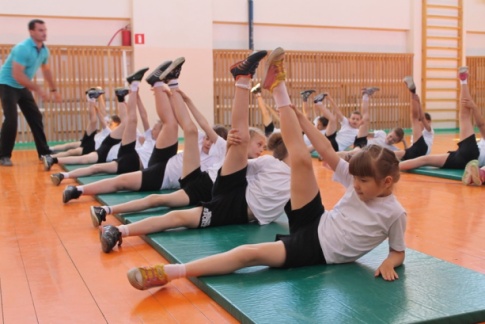 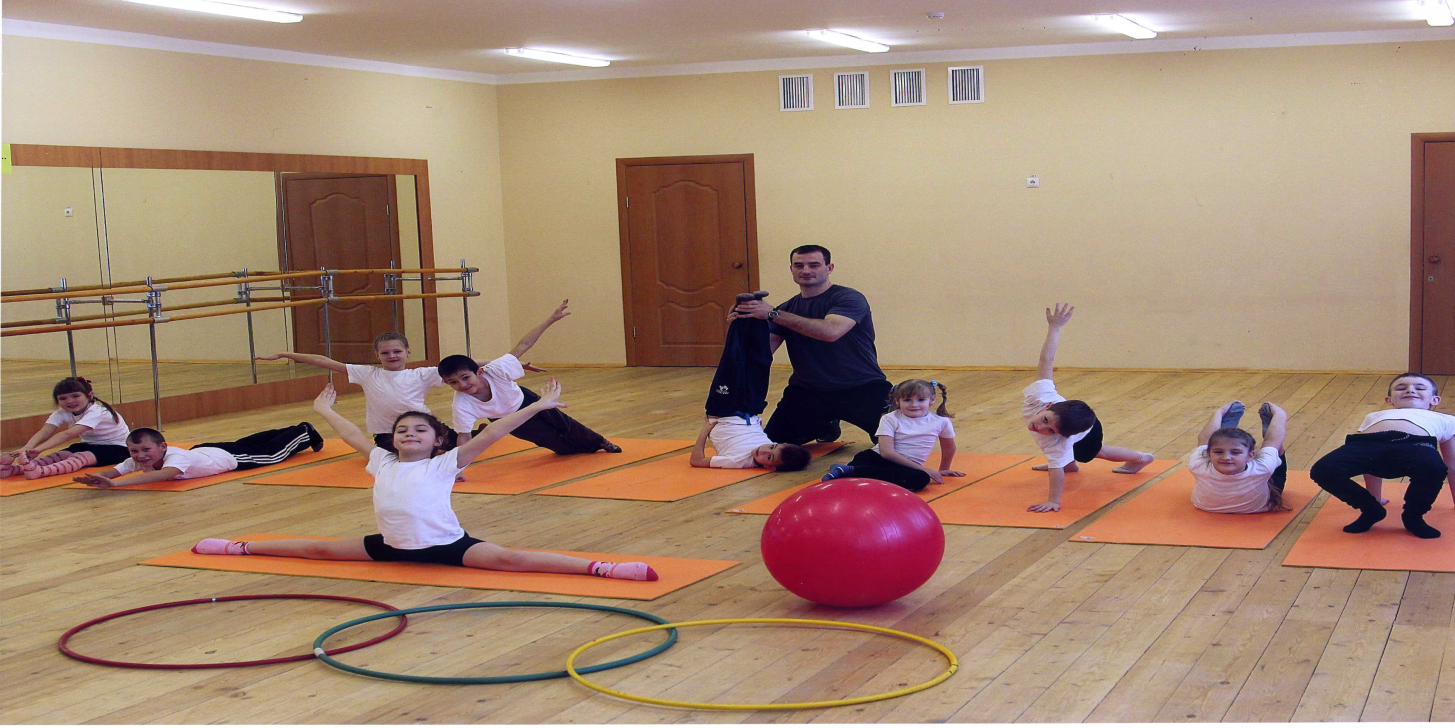 Творческое объединение «Легкая атлетика антистрессовая гимнастика»
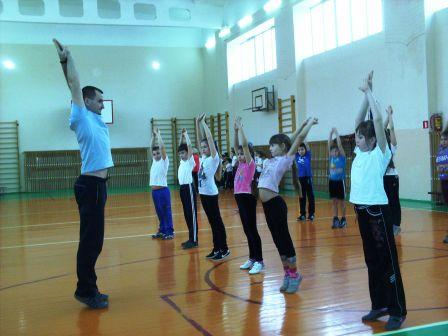 «Школа цирка»
Секция по обучению  плаванию
Упражнения «водного стретчинга»
Упражнение «Весы»
Упражнение «Росток»
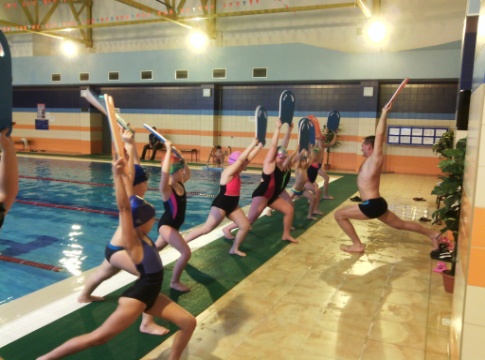 Упражнение «Качели»
Упражнение «Кран»
Упражнение «Маятник»
Упражнение «Гулливер»
Упражнение «Цапля»
Применение ИКТ-технологий
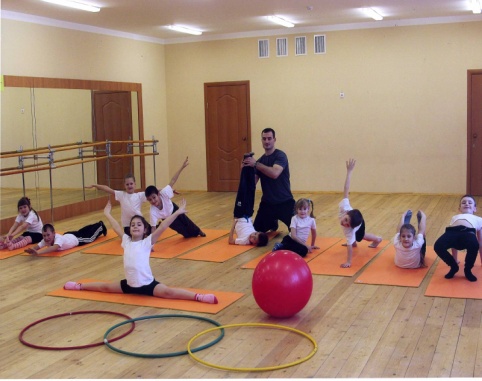 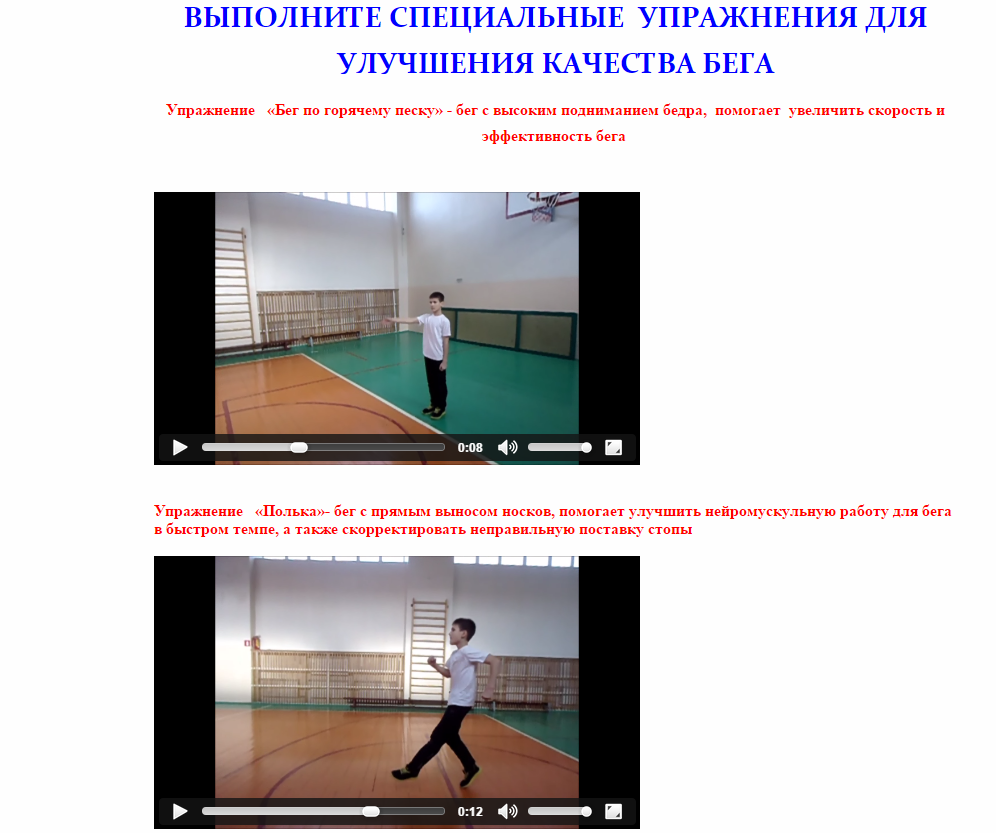 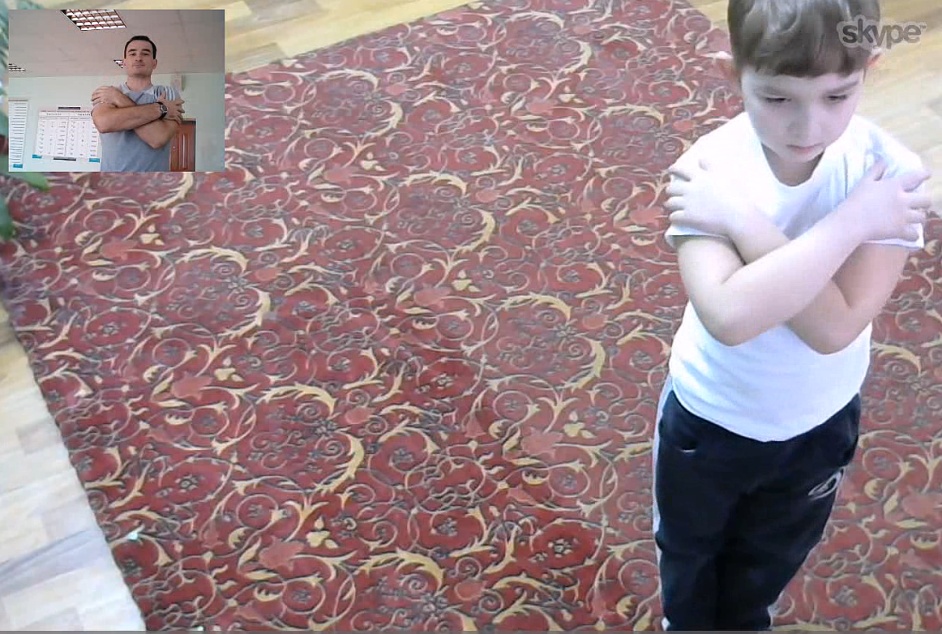 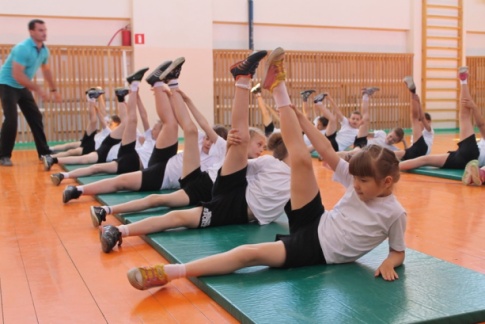 Видео техники выполнения 
упражнений  игрового стретчинга
Скайп-консультации по игровому стретчингу
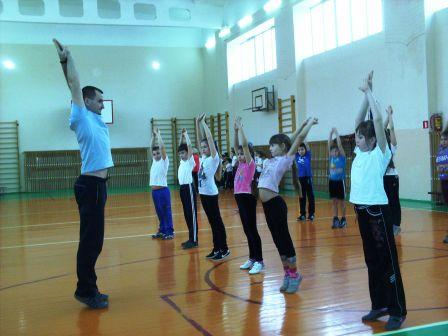 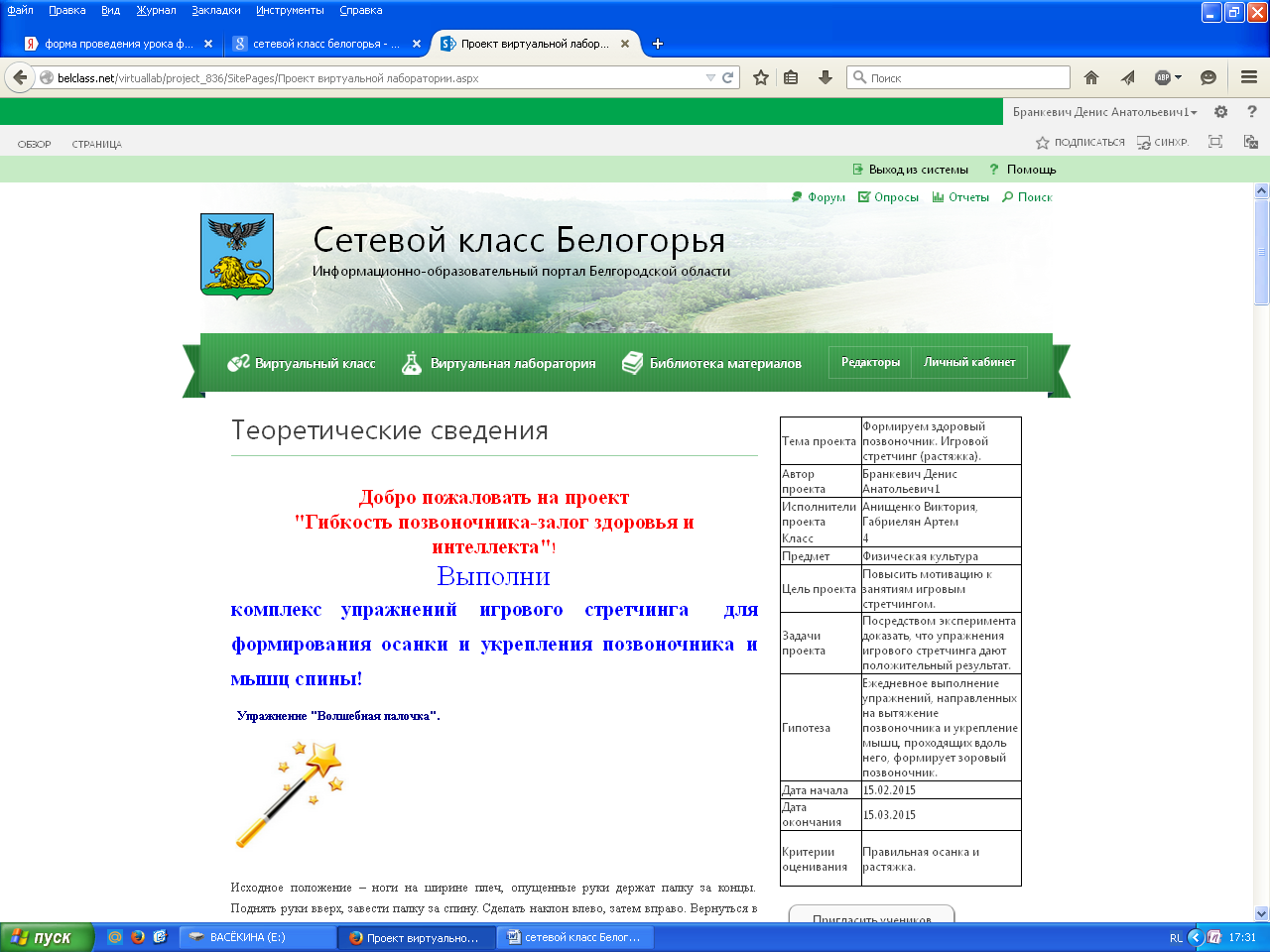 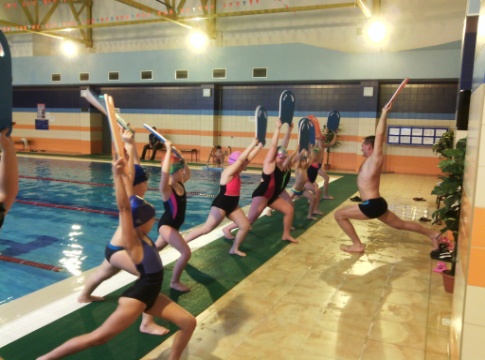 Сетевой образовательный проект
«Гибкость позвоночника – залог здоровья и интеллекта»
Дни здоровья, праздники,  летний оздоровительный лагерь, спортивная площадка
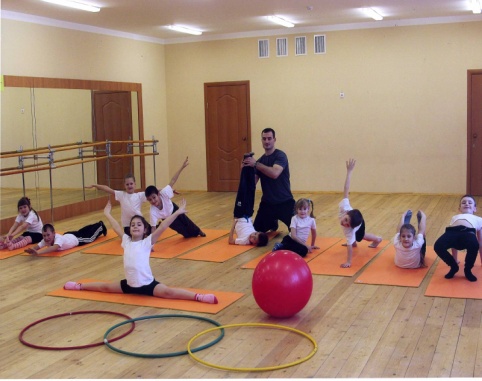 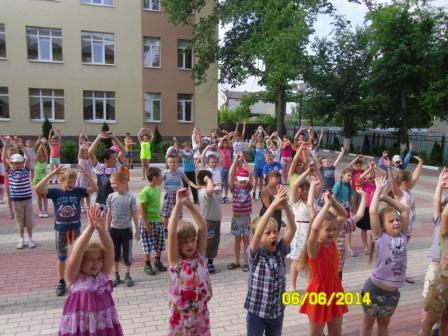 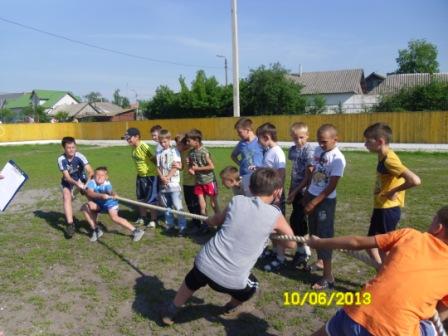 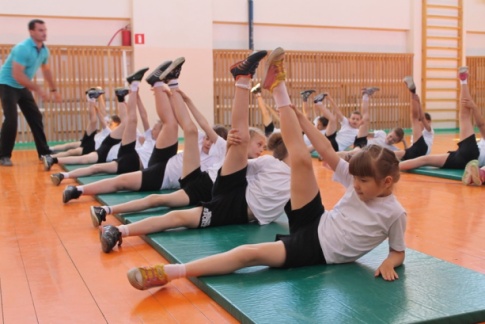 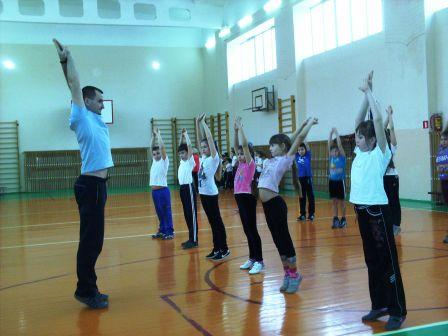 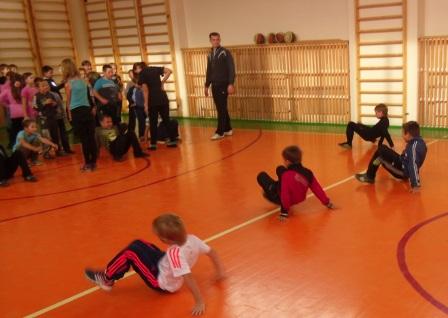 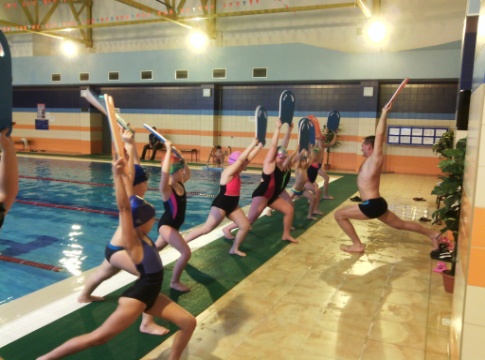 Упражнения игрового стретчинга
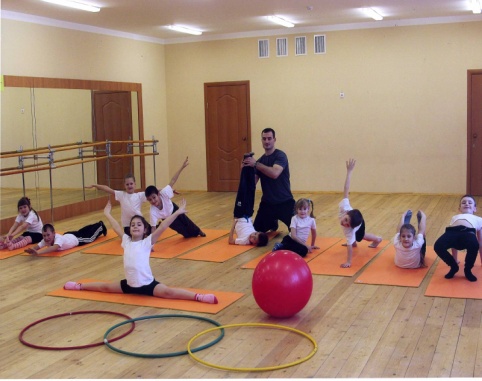 Диапазон опыта
Система урочно- внеурочных занятий
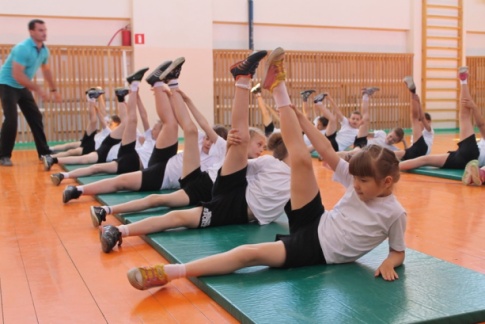 Новизна опыта
Комбинация элементов известных методик, подбор и усовершенствование упражнений игрового стретчинга, доступных для  младших школьников
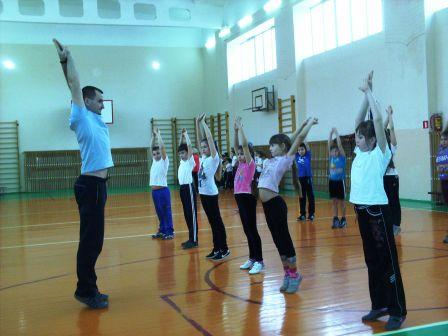 Дальнейшие перспективы
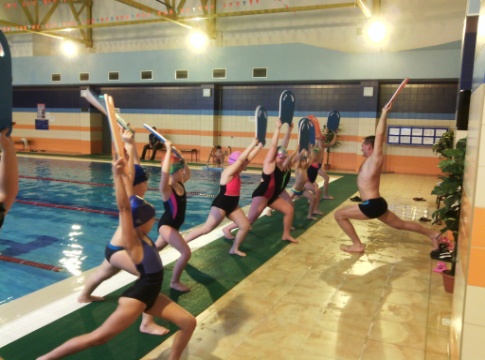 Летняя оздоровительная группа 
«Игровой стретчинг на природе»
Результативность опыта
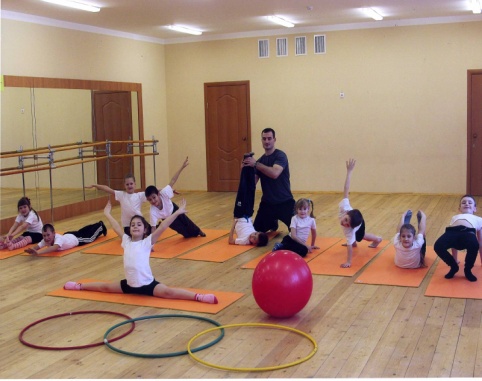 Диагностика уровня психофизического развития младших школьников 
(по тестам - заданиям, определенным для каждой возрастной ступени)
Диагностика  умственной работоспособности младших школьников
( корректурные таблицы “кольца Ландольта” по А.А.Гуминскому)
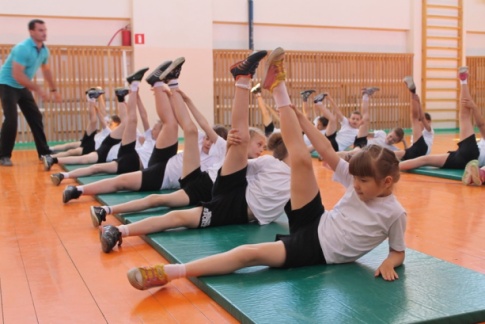 Диагностика памяти, внимания, утомляемости младших школьников
(методика А.Р.Лурии «Заучивание 10 слов») «Кривая запоминания»
Динамика состояния здоровья учащихся
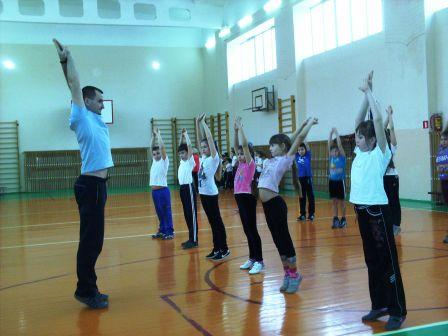 Средний показатель результатов по определению коммуникативных и организаторских склонностей 
(методика КОС)
Диагностика уровня школьной тревожности младших школьников
(опросник «Школьная тревожность» по  Е.Р.Гореловой)
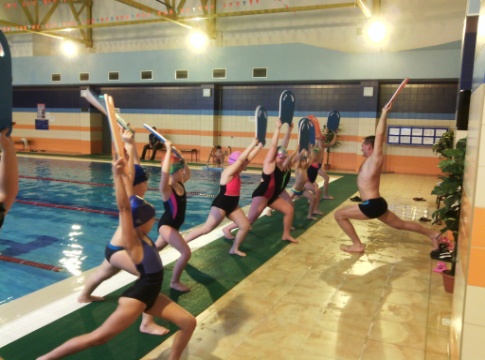 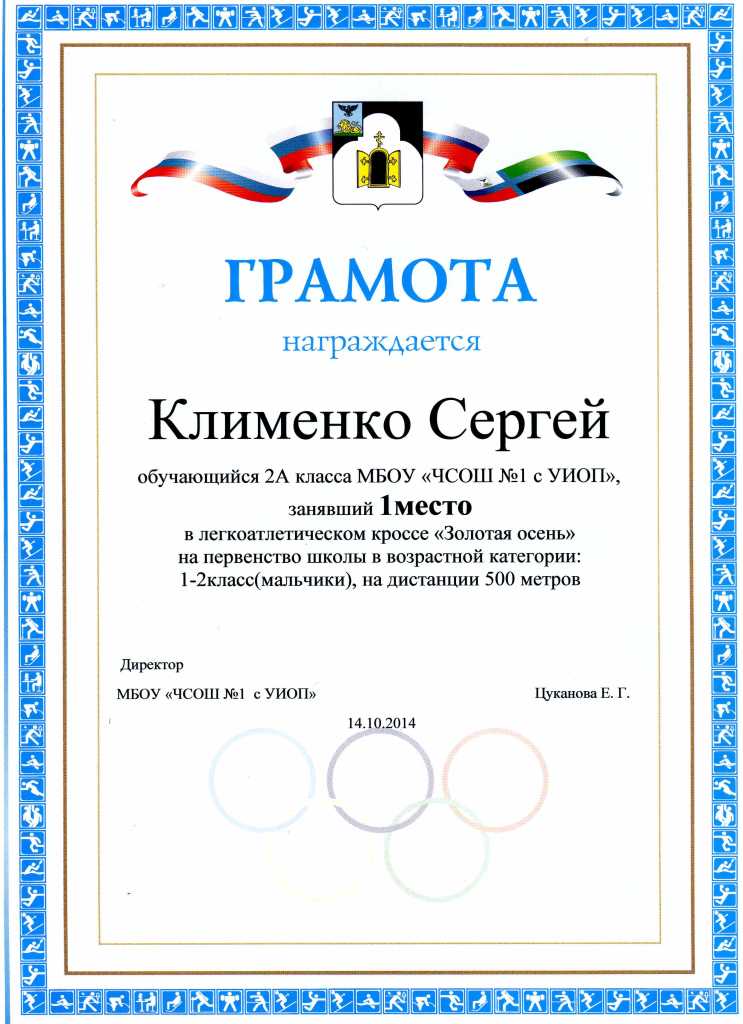 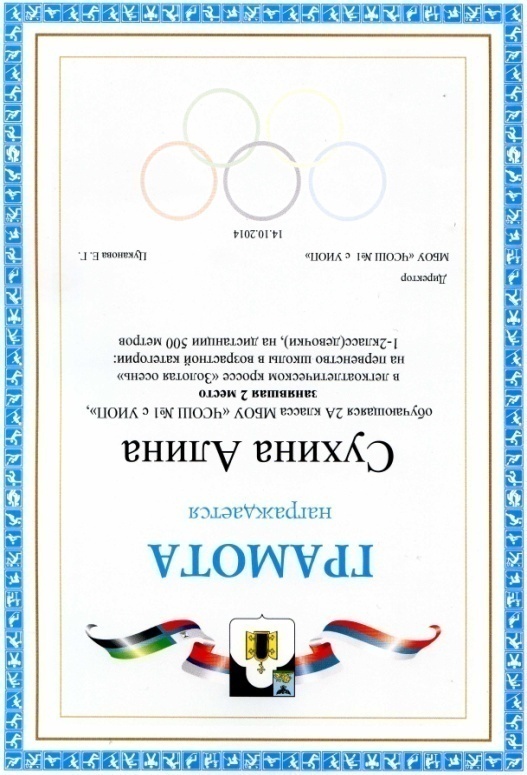 Победители, призеры, лауреаты  соревнований различного уровня
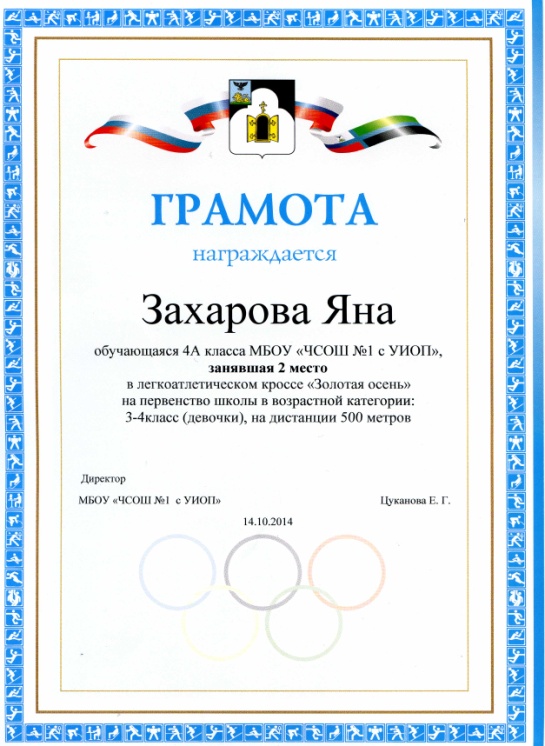 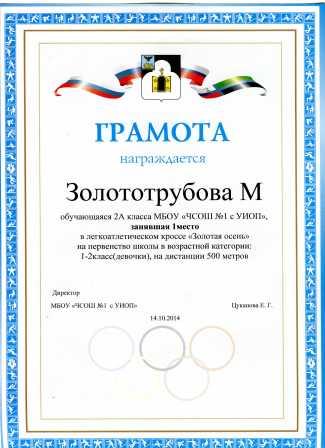 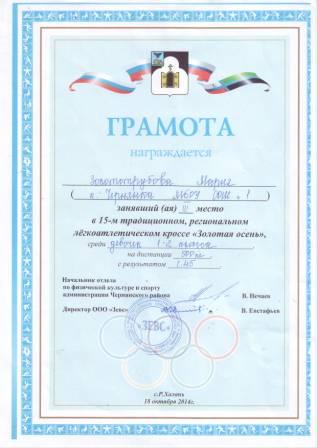 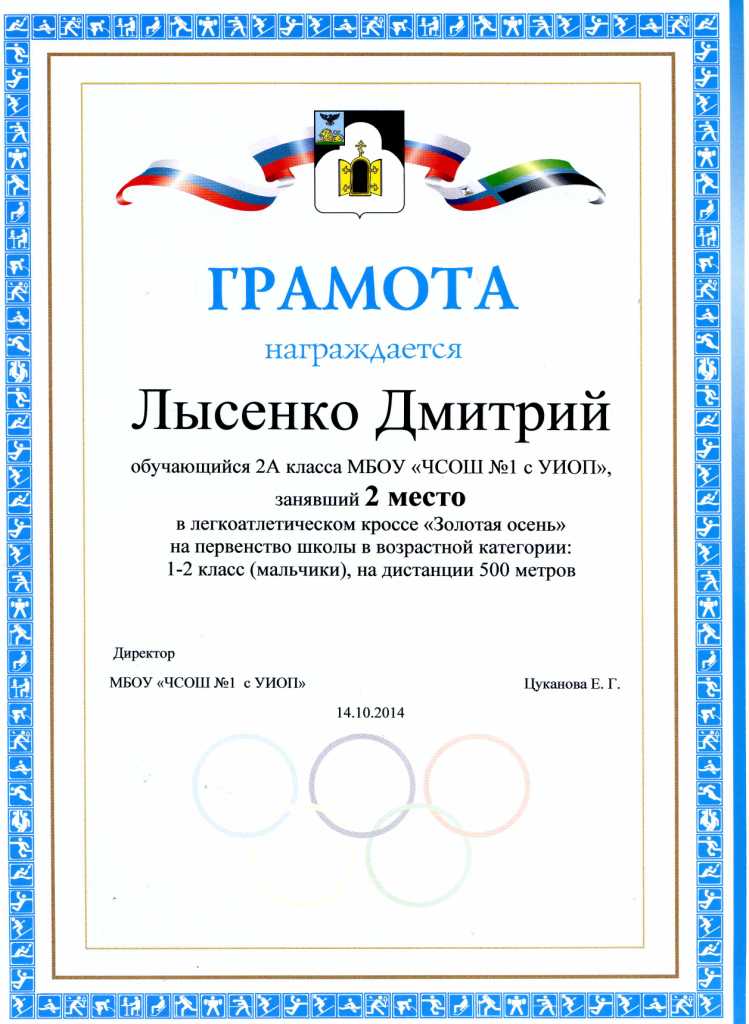 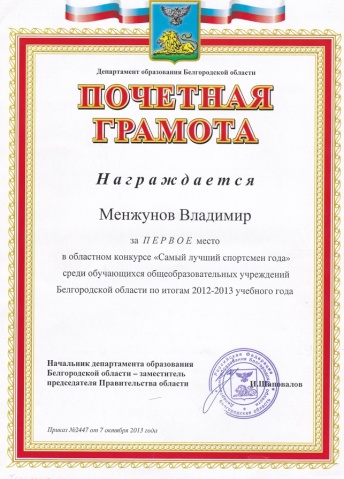 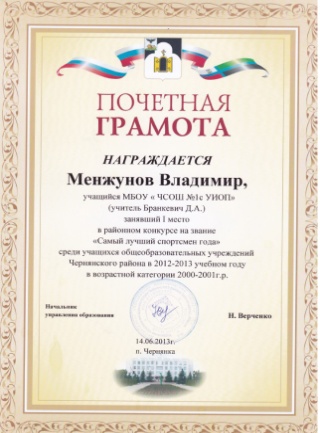 Диссеминация педагогического опыта
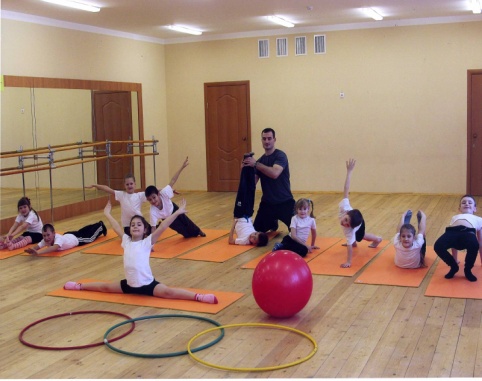 Родительские собрания

Районные методические 
объединения

Мастер – класс

Школа передового 
педагогического опыта

Публикации в сборниках, 
сети Интернет
http://denis-brankevich.wix.com/sport#!portfolio/c1tsx
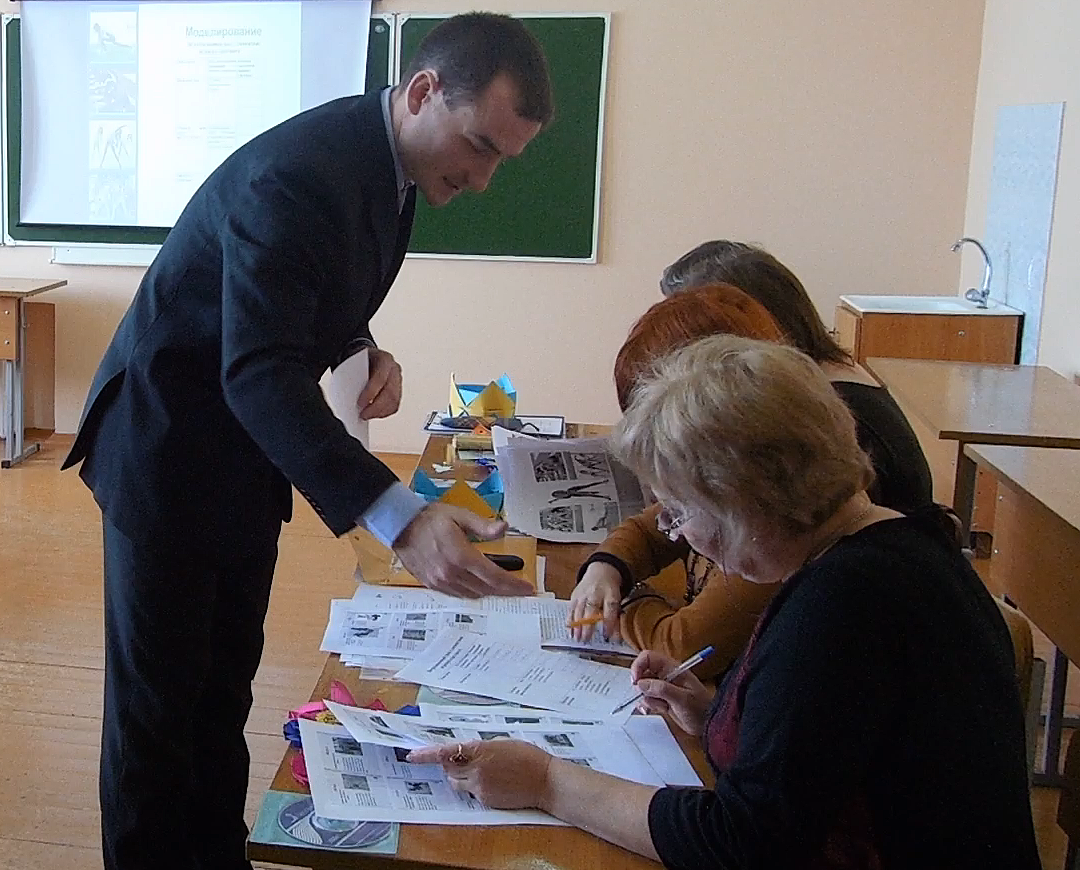 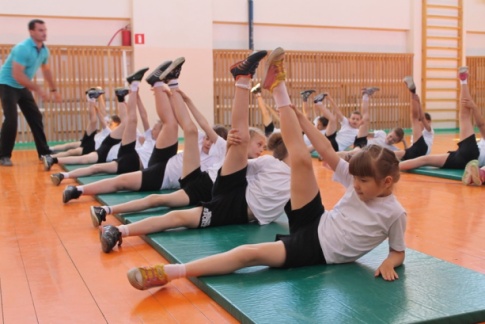 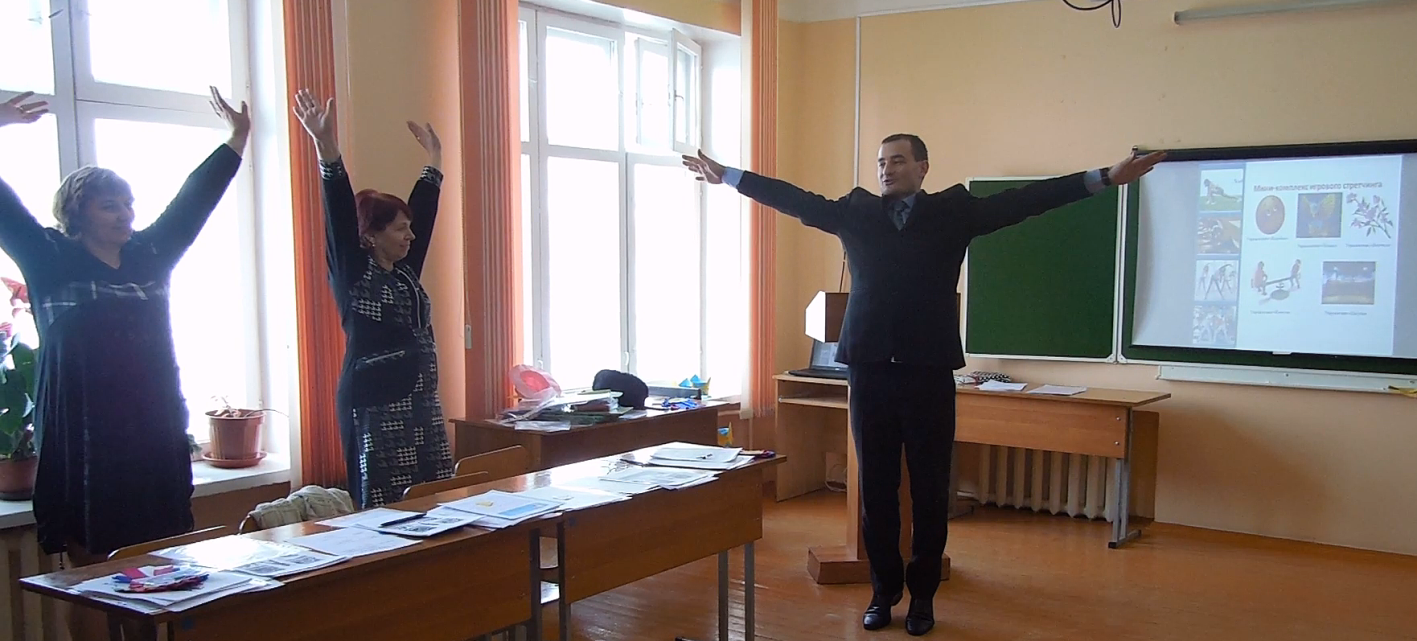 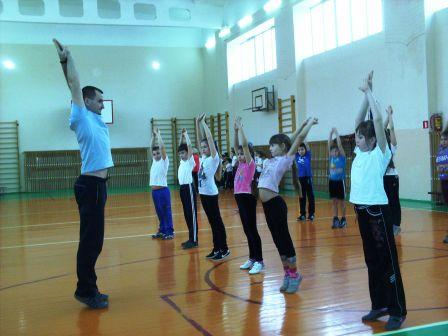 Трудоемкость опыта: неумение детей четко и правильно выполнять упражнения, что обусловлено неустойчивостью волевых усилий по преодолению трудностей и особенностями возраста.
Обучающие видеоролики
«Игровой стретчинг: тянемся за здоровьем!»
belclass.net
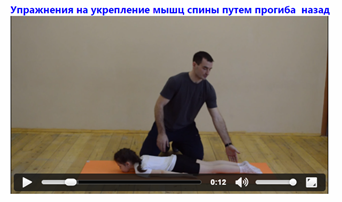 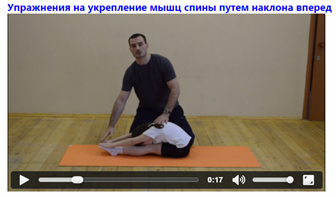 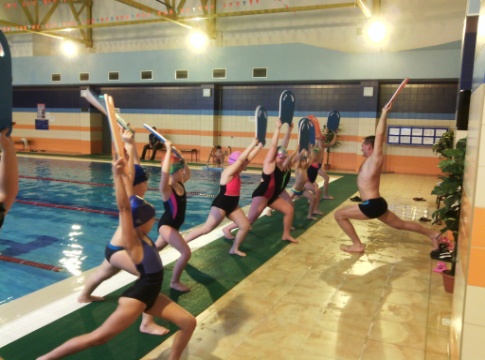 Литература и интернет-ресурсы
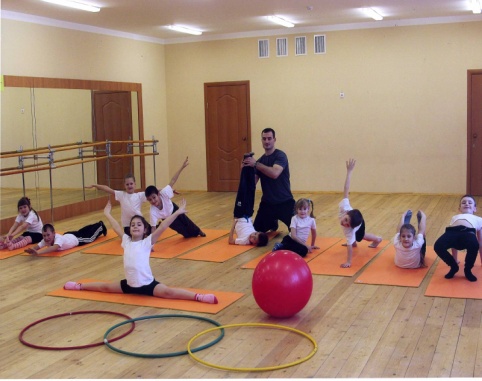 1. Ашмарин  Б.А. Теория и методика физического воспитания. М.: Просвещение, 1990. 
2. Бальсевич, В.К. Физическая культура: молодежь и современность культуры / В.К. Бальсевич, Л.И. Лубышева // Теория и практика физической культуры. – 1995. – № 4. 
3. Бернштейн Н. А. О построении движений. М.,1974.
4. Выдрин  В.М. Деятельность специалистов в сфере физической культуры : учеб. пособие. – СПб. : СПбАФК им. П.Ф. Лесгафта, 1997. 
5. Гальперин П.Я. Поэтапное формирование как метод психологического исследования // Актуальные проблемы возрастной психологии. М., 1978.
6. Годик М.А. Контроль тренировочных и соревновательных нагрузок . М. : Физкультура и спорт, 1980.
7. Ермолаев Ю. А. Возрастная физиология: Учебное пособие для биол. спец. вузов. - М.: Высш. шк., 1985. 
8. Лях В. И., А. А. Зданевич. Комплексная программа физического воспитания учащихся 1-11классов – М.: Просвещение, 2011г.
9. Лебедянская Л.Е. Особенности методики развития подвижности в суставах. Дисс... канд. пед. наук. Ташкент, 1952. 
10. Матвеев А.П. Концепция формирования основ учебного предмета физической культуры в общеобразовательной школе : метод. пособие / А.П. Матвеев. – М. : РГАФК, «Принт центр», 1997. 
11. Назарова А.Г.  Игровой стретчинг, методическое пособие для работы  детьми , Санкт-Петербург, 2003.
 12. Смолевский В.М. Гимнастика и методика преподавания: Учебник для институтов физической культуры / Под ред..- М.: Физкультура и спорт, 1987. 
13. http://www.metodicu.ru/author/
14. http://denis-brankevich.wix.com/sport
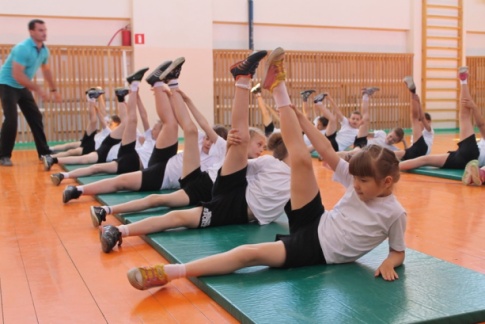 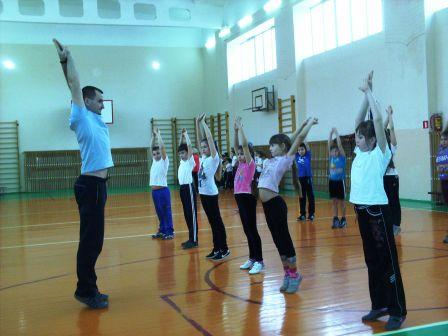 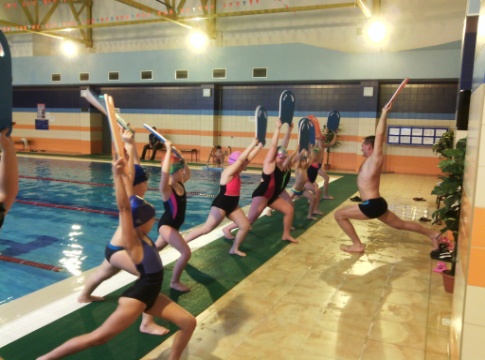